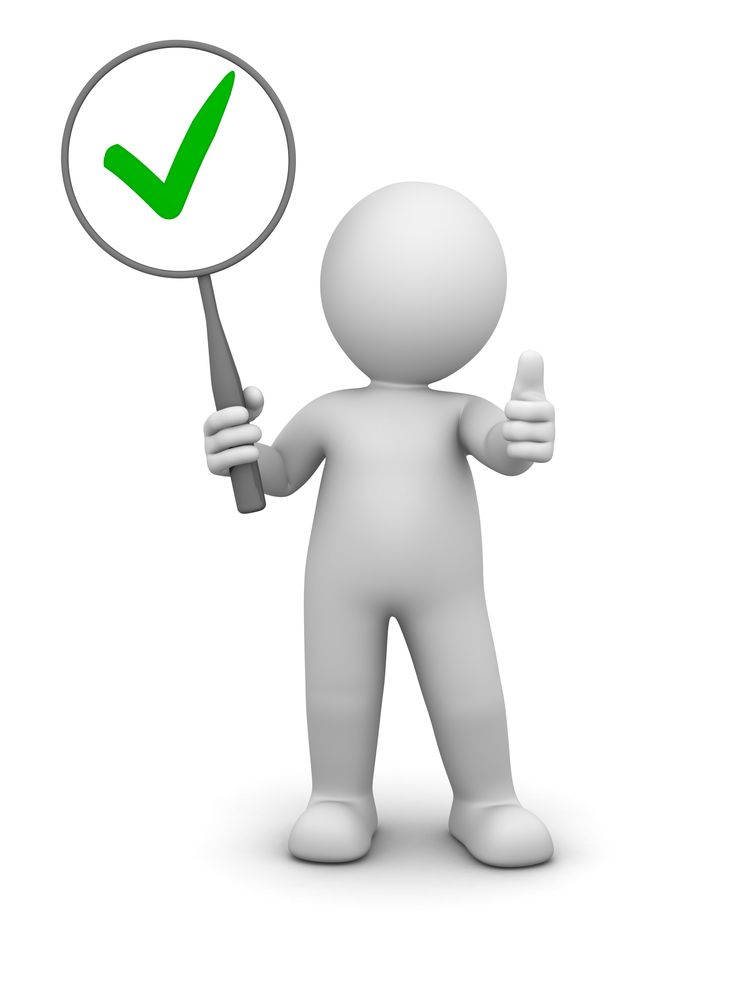 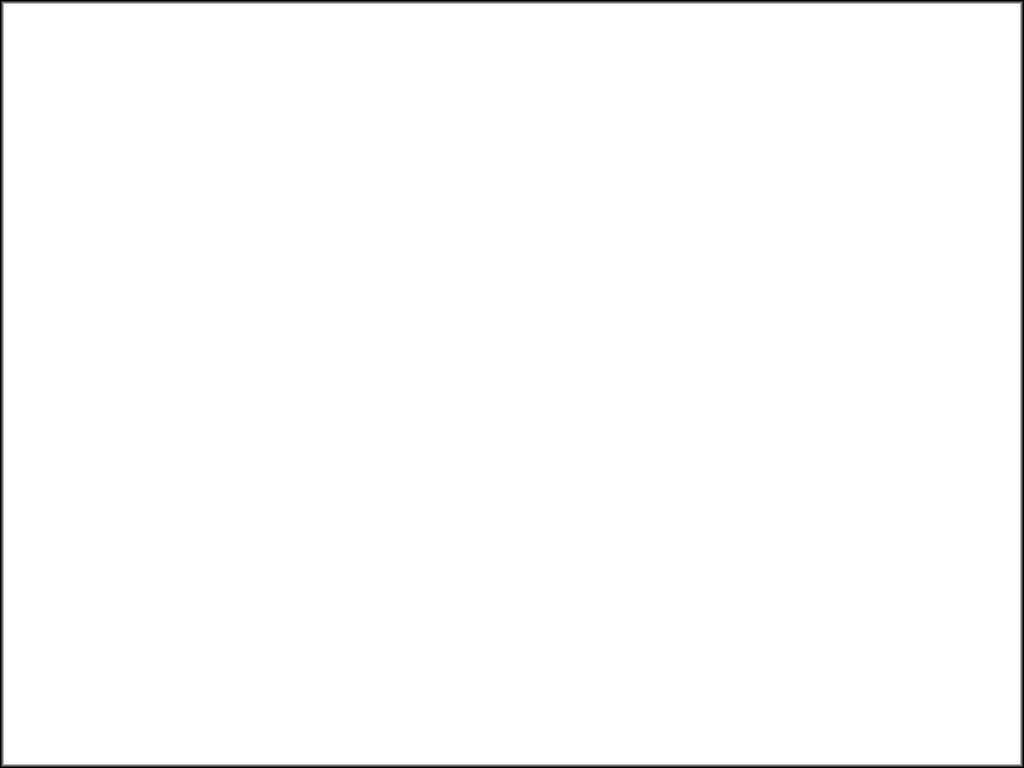 МПО учителей истории и обществознания
Руководитель: Савельева Татьяна Валерьевна
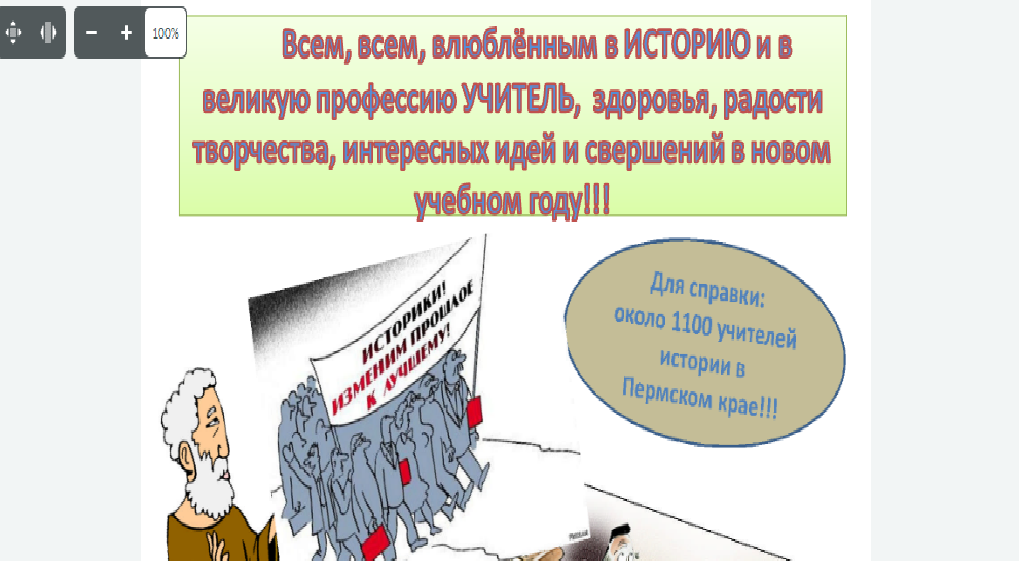 План проведения МПО
Анализ работы МПО за 2020-21 учебный год.
Особенности преподавания обществоведческих дисциплин. Методические рекомендации по преподаванию истории и обществознания в 2021-22 учебном году
Нормативно - правовое обеспечение профессиональной деятельности учителя истории.
Особенности оформления курса истории и обществознания  в основной и старшей школе в учётно - нормативной документации в ОУ.
Результаты ЕГЭ , ВПР  по истории и обществознанию.
5.   Обсуждение целей, задач, формирование  плана работы МПО на 2021-22 учебный  год.
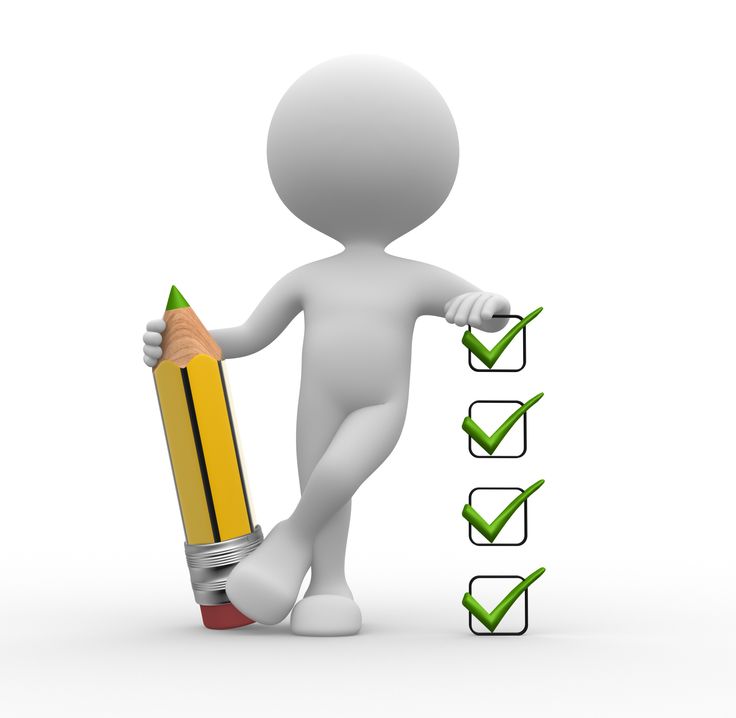 Методическая тема:
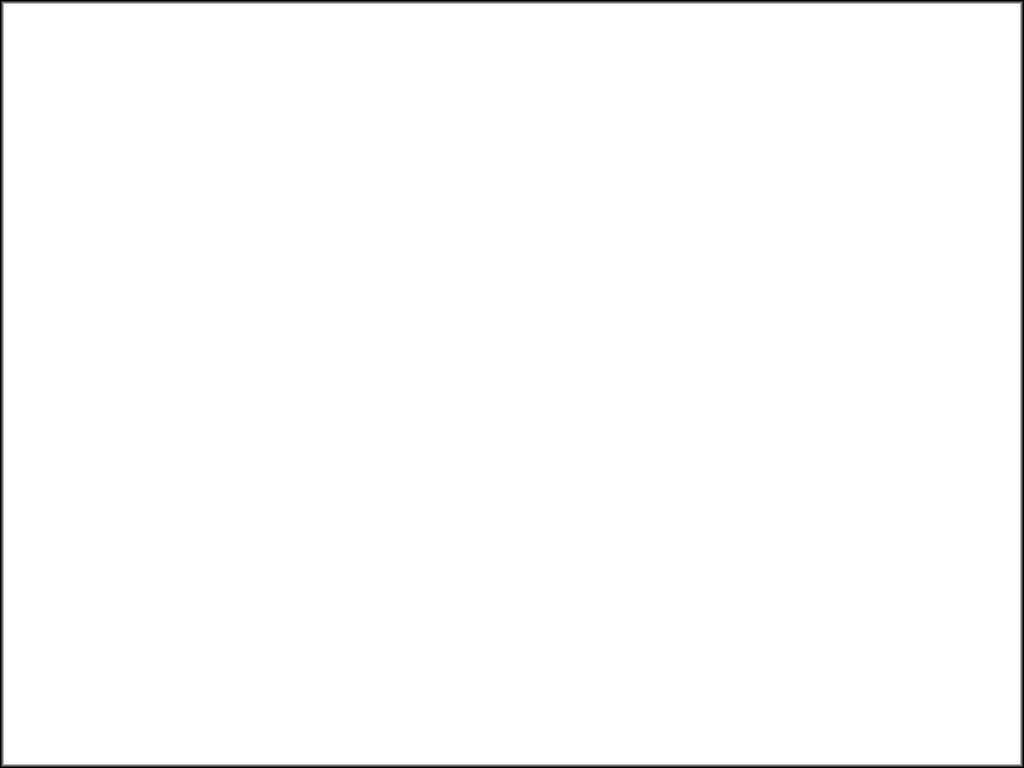 Совершенствование профессиональных компетенций педагогов в условиях введения НСУР, обновления содержания историко-обществоведческого образования.
Цель
Задачи
Итоги работы МПО
Рассматриваемые вопросы
Содержательные аспекты  модернизации системы исторического и обществоведческого образования  на современном этапе.
Подготовка обучающихся к ГИА, ВПР по истории и обществознанию.
Инновационные подходы к преподаванию обществоведческих дисциплин как ответ на вызовы времени. 
Модернизация системы исторического и обществоведческого образования  на современном этапе: успехи, проблемы, первые  итоги.
Модернизация системы исторического и обществоведческого образования  на современном этапе: успехи, проблемы, первые  итоги
«Функциональная грамотность как  приоритетное направление в обеспечении конкурентоспособности российского образования» (Савельева Т.В.)
«Формирование финансовой грамотности и экономических знаний обучающихся на уроках обществознания и экономики» (Никитина Н.В.)
«Механизмы повышения качества образования через апробацию  УМК по Истории России, 10 класс  (Данилова Н.А.)
Лучшие практики в преподавании истории  и обществознания
Использование интернет - картинок (Мемов) при формировании УУД обучающихся основной школы (Бардасов М.С.);
Организации мотивационного ввода в урок, развития креативного мышления обучающихся (Телегина Е.Б.);
Опыт использования интерактивных презентаций и карт  на уроках истории  как условие повышения познавательной активности школьников (Сальников А.М.);
Современные технологии в работе педагога: использование сервиса learningapps при преподавании истории и обществознания в рамках работы сетевой интерактивной площадки «ЭПОС Школа (Ушакова Н.В.);
Использование сервиса «Удоба»  для разработки интерактивных заданий по  истории и обществознанию в рамках работы сетевой интерактивной площадки «ЭПОС Школа (Федосеева С.П.).
Результаты участия в конкурсах
Работа с обучающимися
Результаты: СП Школа №2(1 место), СП Зюкайская школа (2 место), СП Комаровская школа (3 место).
Работа с обучающимися
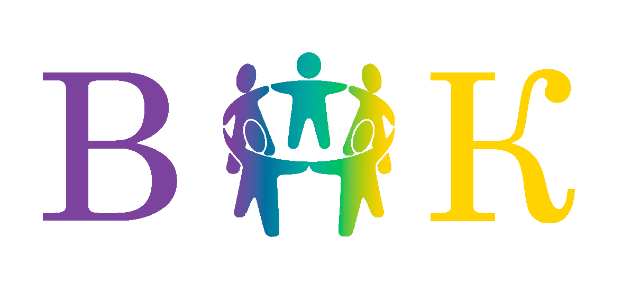 2.3 Уровень сформированности функциональной грамотности обучающихся
Мониторинг предметных знаний обучающихся 8-х классов по истории
Наиболее низкий процент выполнения заданий №5 (анализ исторического источника), задания №12 (рассмотрение фактов, явлений, процессов (45%)
Выполнение заданий по исторической карте №6-7 (56%, 60%)
Умения выстраивать причинно - следственные факты, отличать тезисы от исторических фактов №9 (57%)
Знание памятников культуры №10 (66%)
Заполнение таблицы с пропущенными элементами №8 (61%)
Есть небольшая положительная динамика справляемости  обучающихся с заданиями  на установление хронологии событий, определения исторического  понятия по определению (71%, 73%)
Итоги работы
рассматриваемые вопросы - актуальны, соответствуют новым нормативно-правовым документам ИКС, ФГОС ООО, «Концепции преподавания истории и обществознания», рассмотрение данных вопросов позволяет  реализовывать на практике СДП, осуществлять переход на линейную систему  преподавания истории на уровне СОО, реализовывать углублённое изучение предметов в 10-х классах.
от 62 до 50% обучающихся охвачены различными внеурочными мероприятиями. Участие школьников  в  игре - марафоне «Полиглот», влияет на  рост среднего балла на ОГЭ по обществознанию;
отдельным педагогам (по индивидуальным запросам) была оказана помощь в выборе УМК в связи с изменением ФПУ, оказаны  индивидуальные консультации по заполнению портфолио;
педагоги являются активными участниками методических мероприятий на уровне  Верещагинского городского округа; 
уроки, выстроенные педагогами, в соответствии с ФГОС отвечают современным требованиям, соответствуют ФГОС, проводятся на хорошем уровне.
все рассматриваемые на МПО вопросы, апробированы в практической деятельности педагогов.
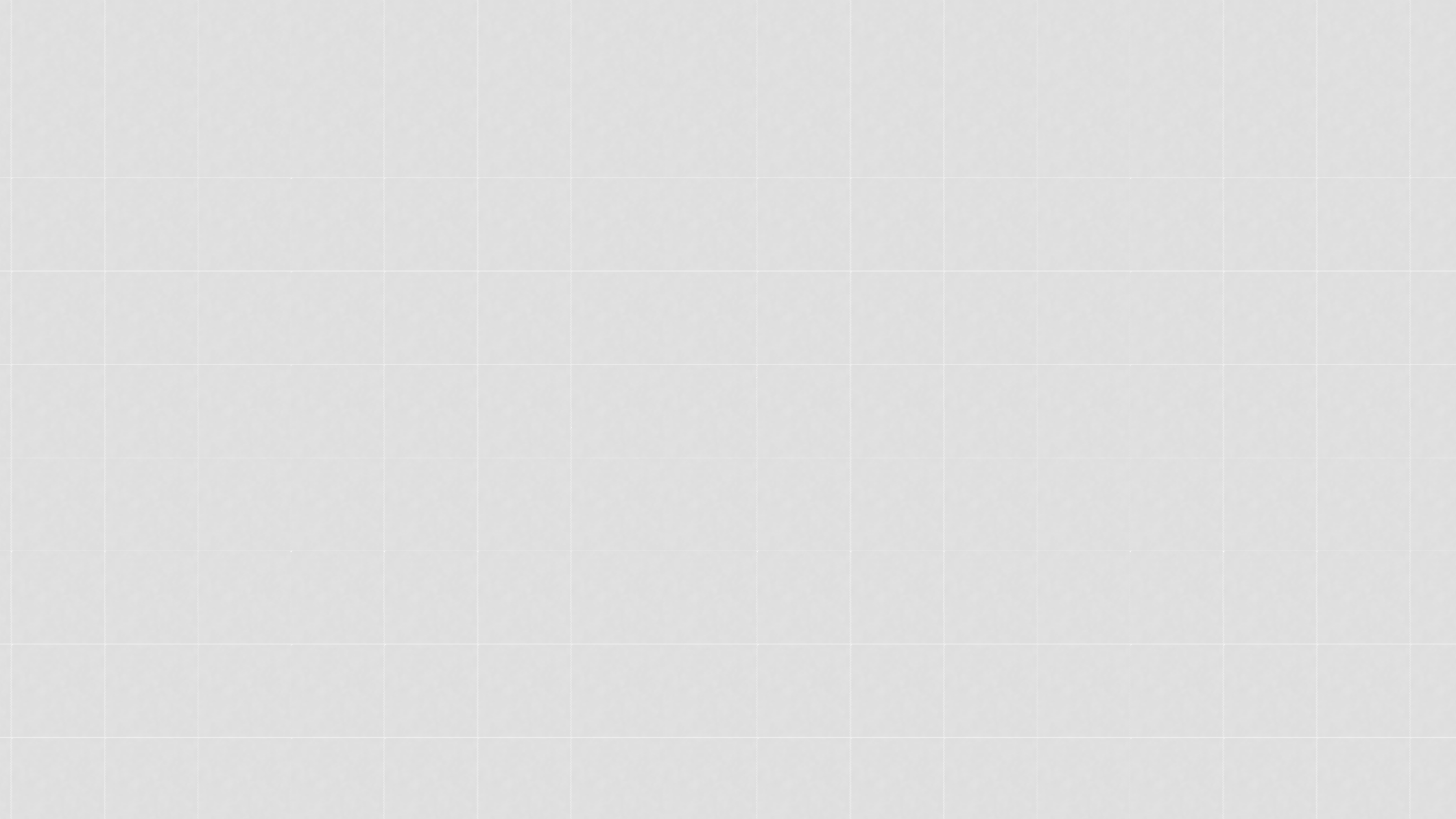 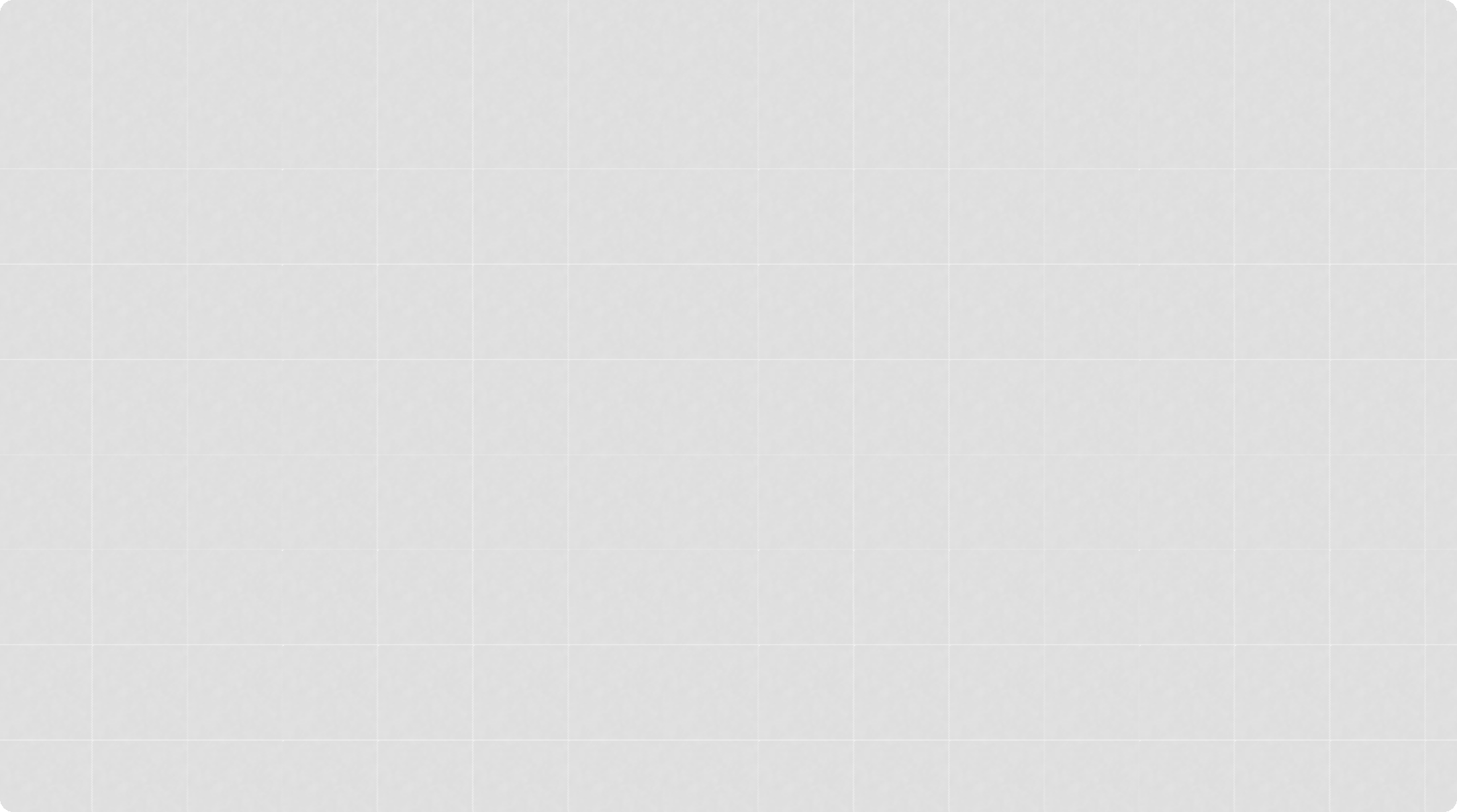 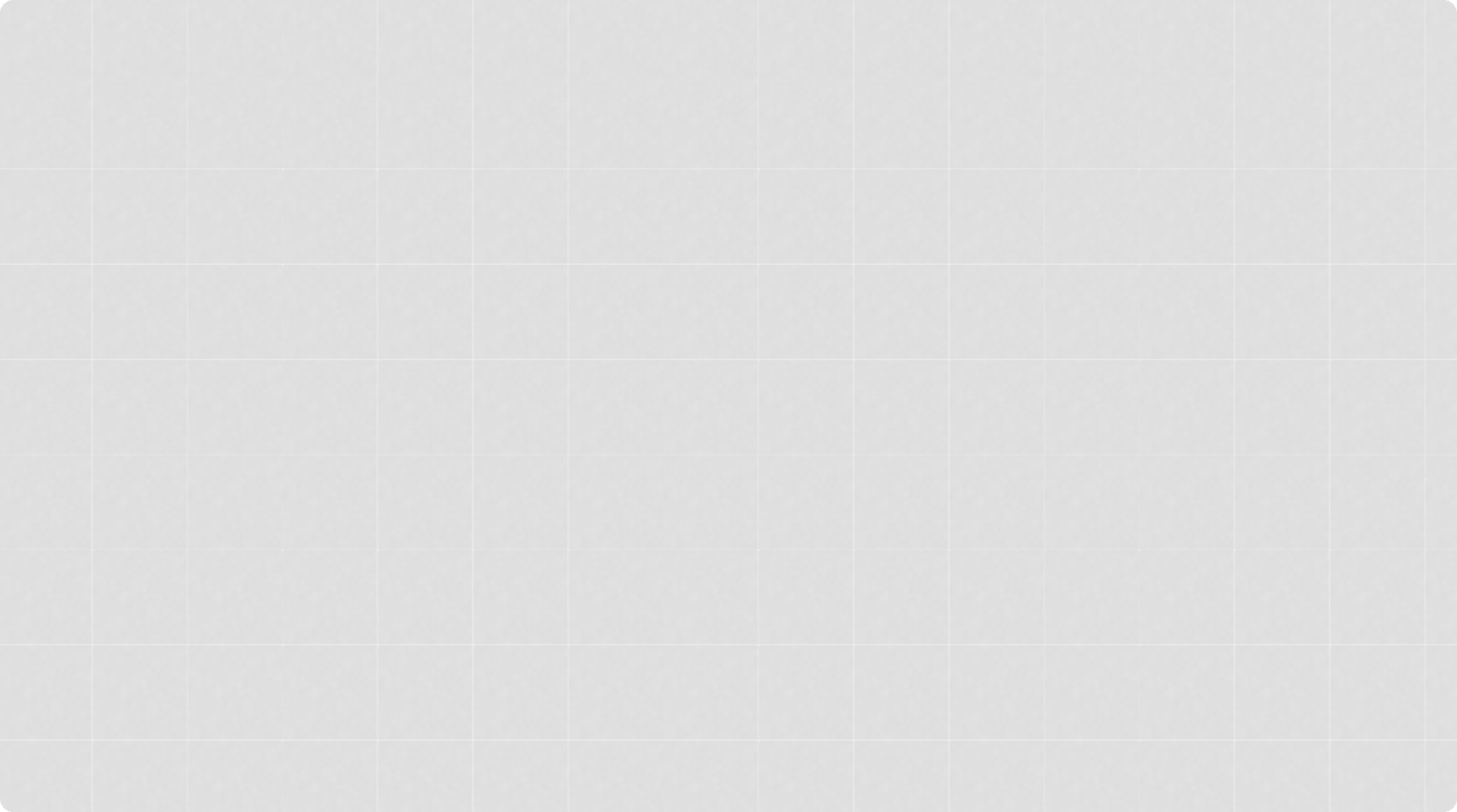 Министерство образования и науки Пермского края
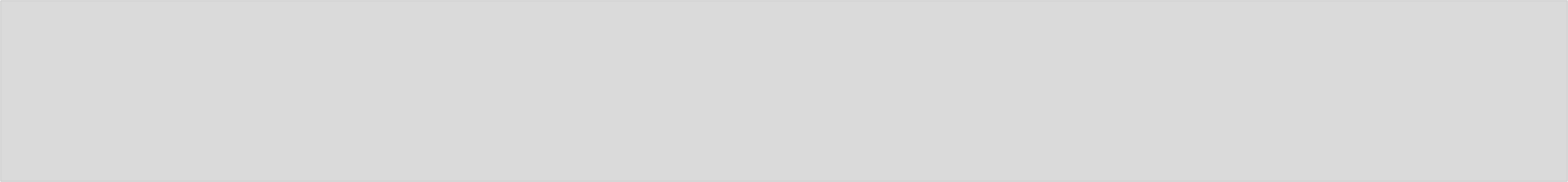 О ПРЕПОДАВАНИИ ИСТОРИИ    ОБЩЕСТВОЗНАНИЯ НА УРОВНЕ ОСНОВНОГО  ОБЩЕГО
ОБРАЗОВАНИЯв 2021-2022 учебном году
Пермский  край
27.08.2021
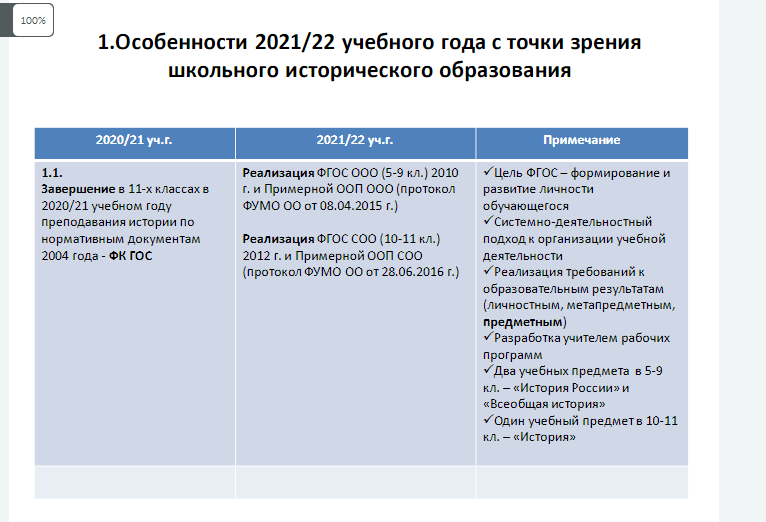 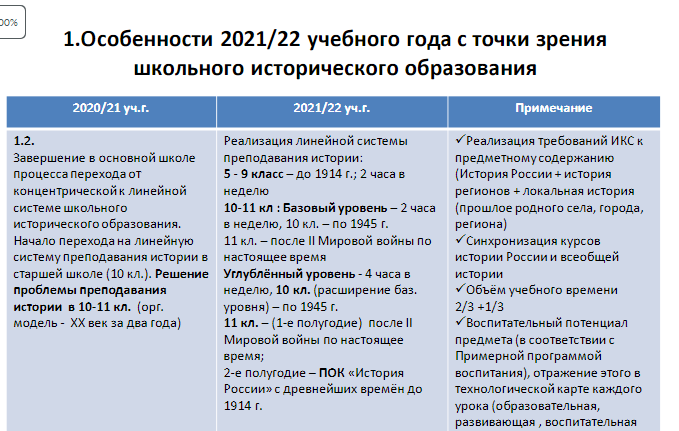 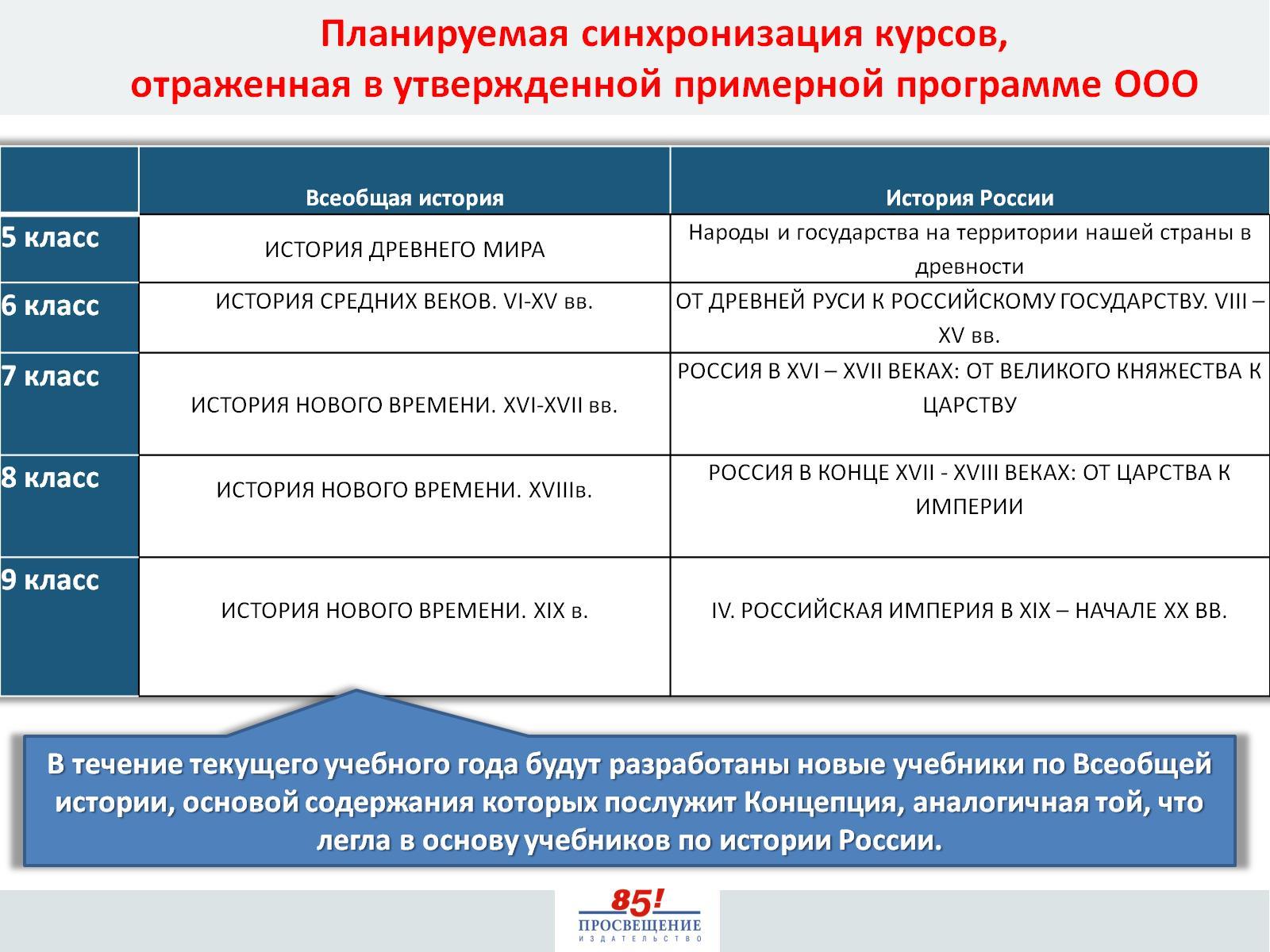 Место предмета «История» в учебном плане на уровне СОО
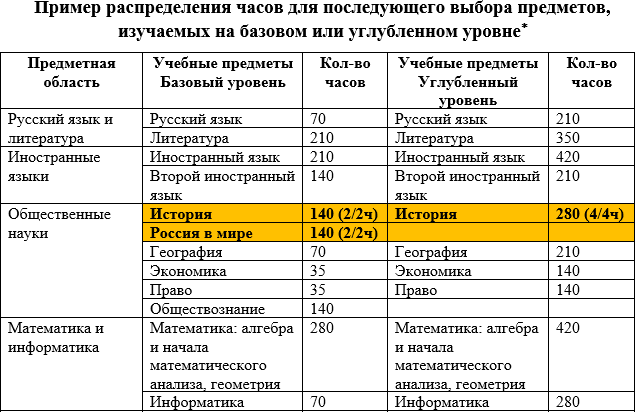 21
Особенности преподавания 2021-22 учебный год
10 класс
Предмет «История»- 
включает модули «История России» 
и Всеобщая история»
Изучаем с
 1914 -1945 г.
Базовый уровень
Углублённый уровень
11класс
Предмет 
«История»- 
включает модули «История России» и Всеобщая история»
Изучаем с
 1945 -2019г. 
Базовый уровень
Углублённый уровень
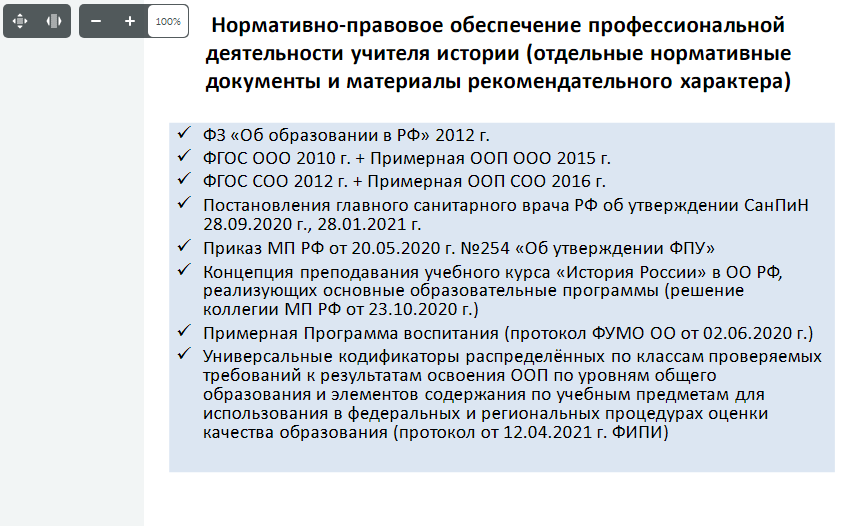 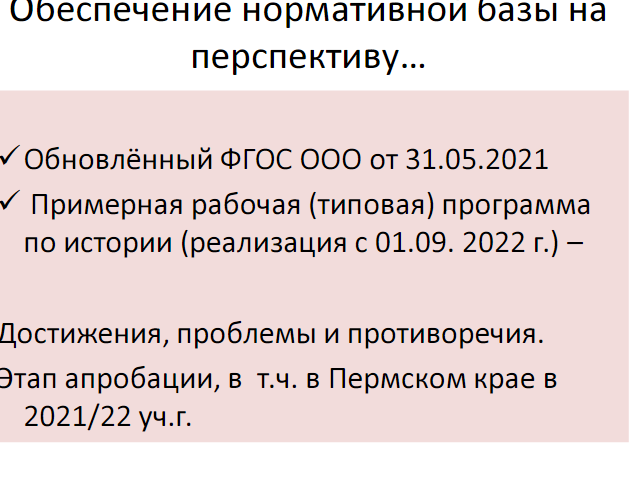 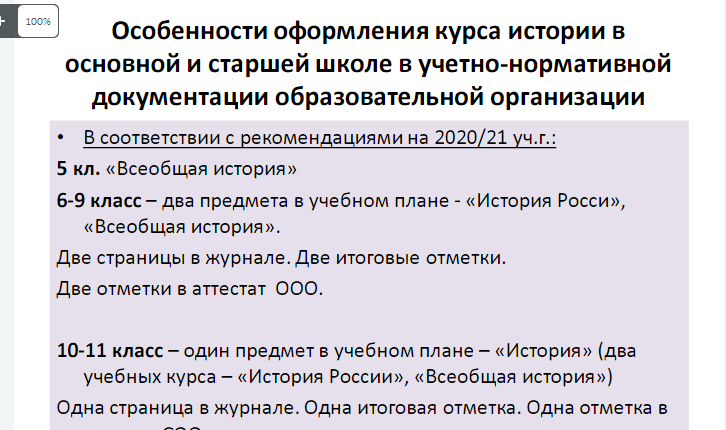 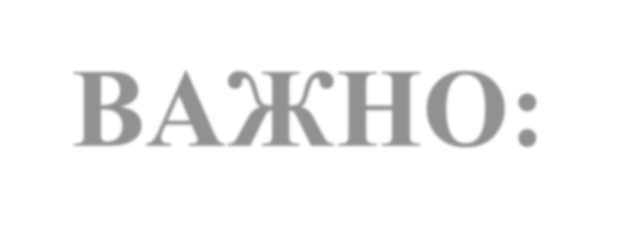 ВАЖНО:
Приказ Минобразования РФ № от 17.05.2012 № 413

п.27	раздел	IV	ФГОС	СОО:	не	менее	одного	учебника	в	печатной	и	(или)
электронной форме, достаточного для освоения программы учебного предмета на
каждого	обучающегося	по	каждому
учебному
основной
предмету,	входящему	в
образовательной
программы
обязательную	часть	учебного	плана
среднего общего образования
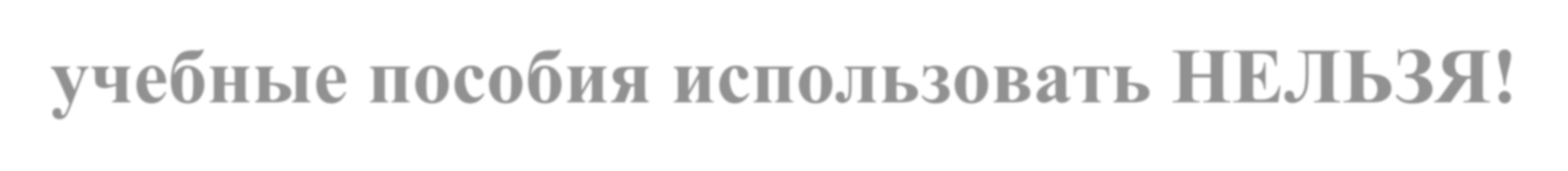 учебные пособия использовать НЕЛЬЗЯ!
26
Наличие учебников «История» в ФПУ-2020
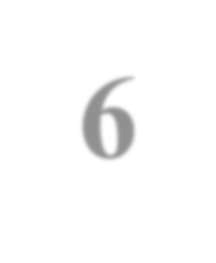 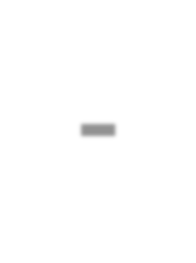 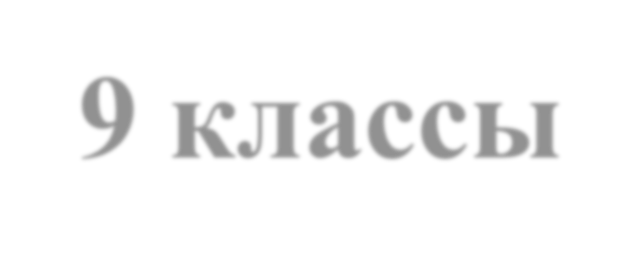 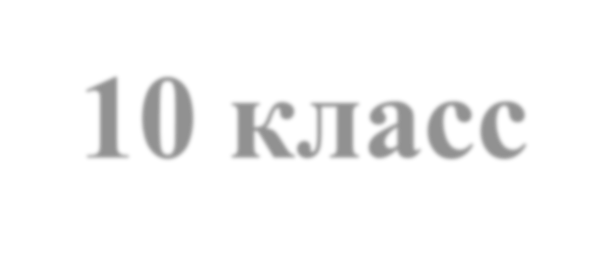 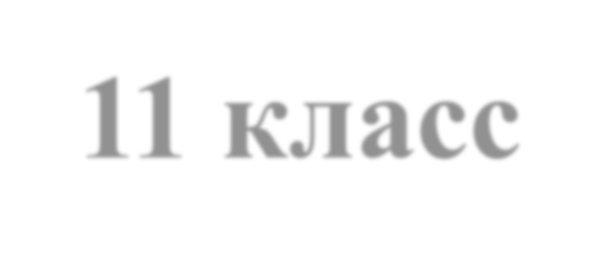 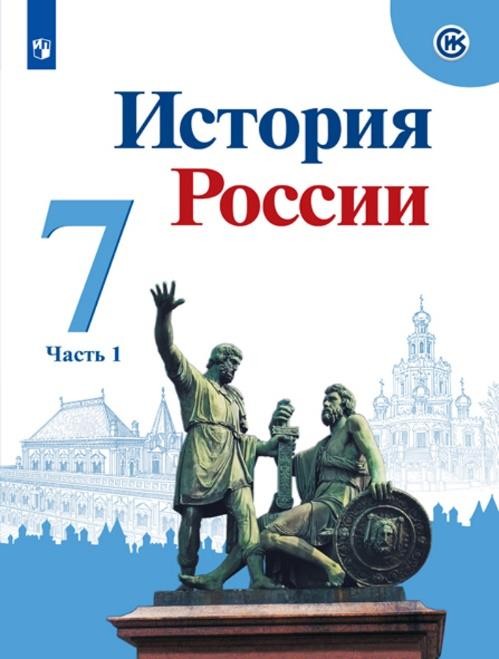 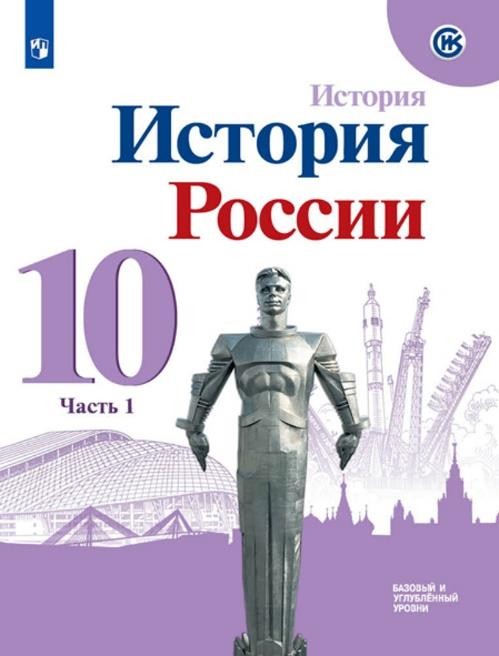 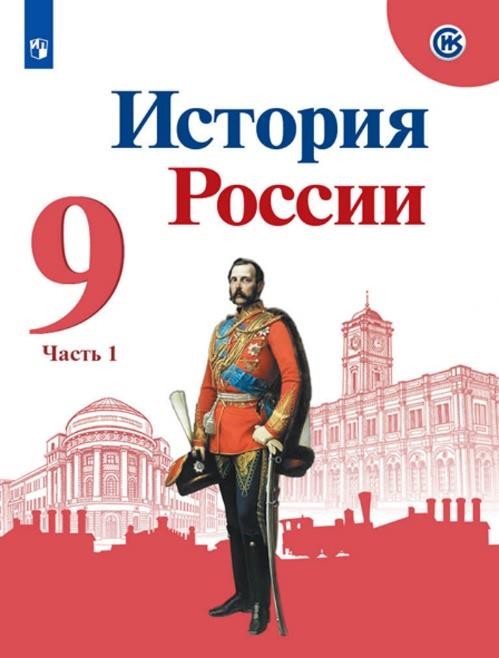 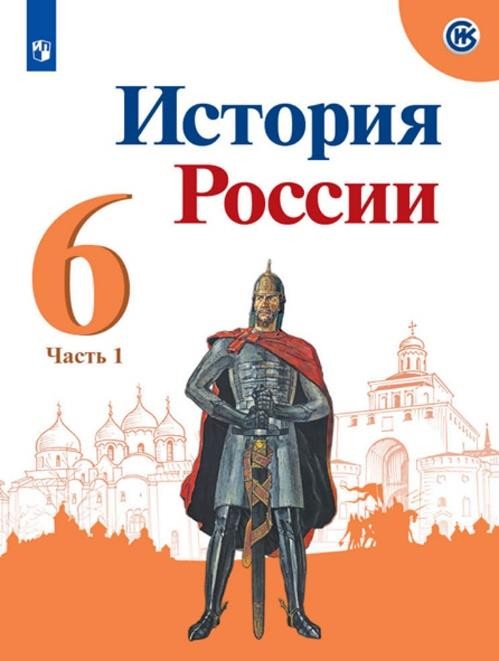 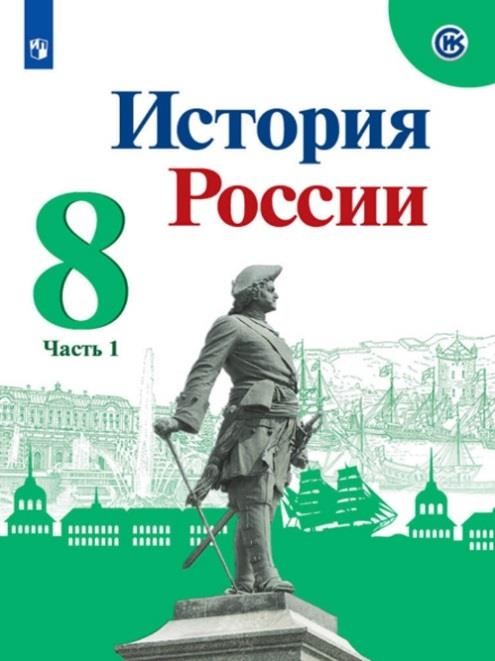 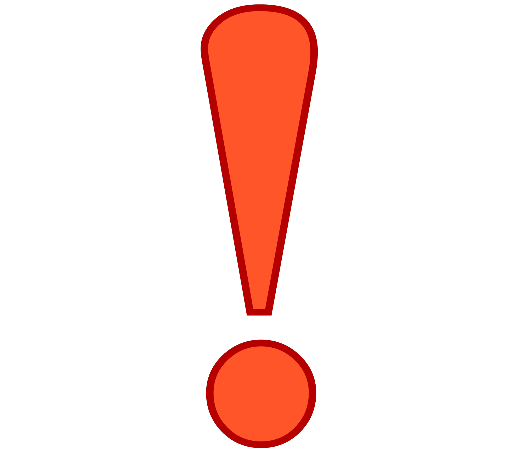 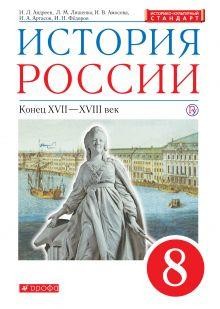 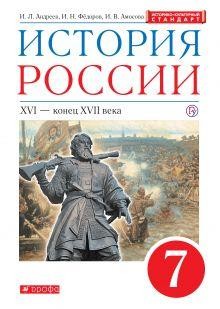 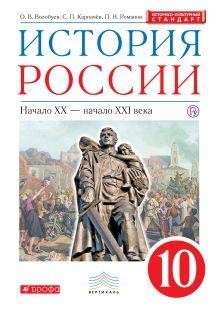 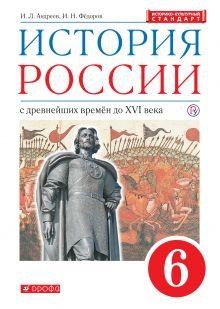 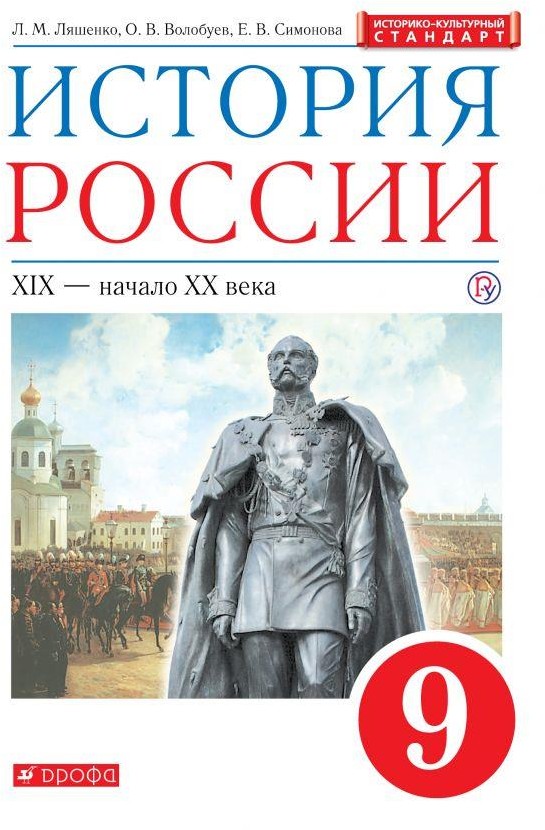 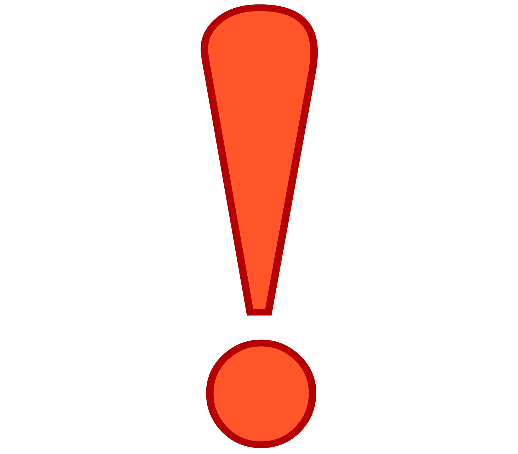 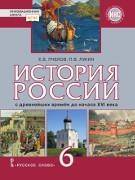 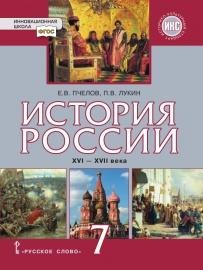 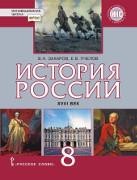 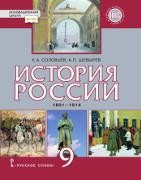 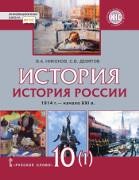 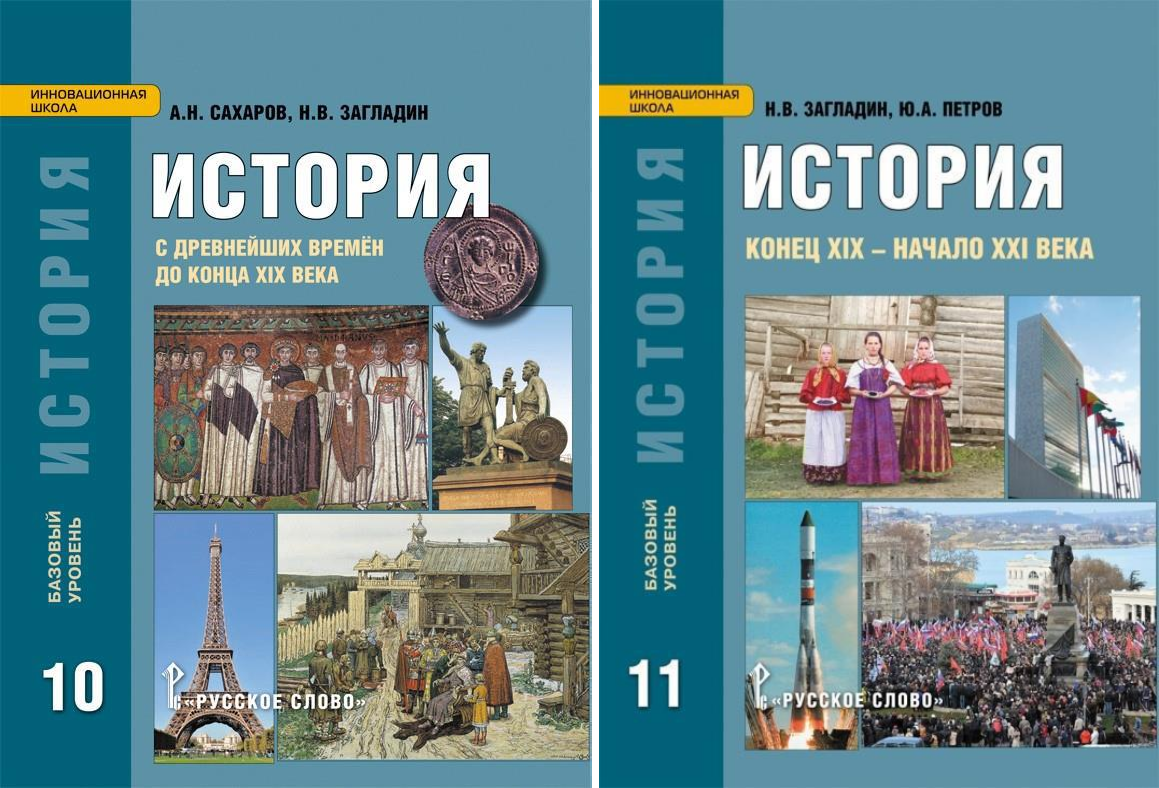 27
Наличие учебников «Всеобщая история» в ФПУ-2020
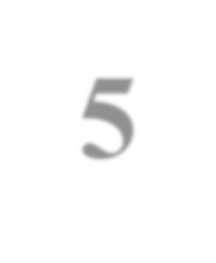 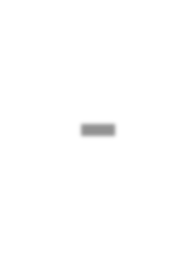 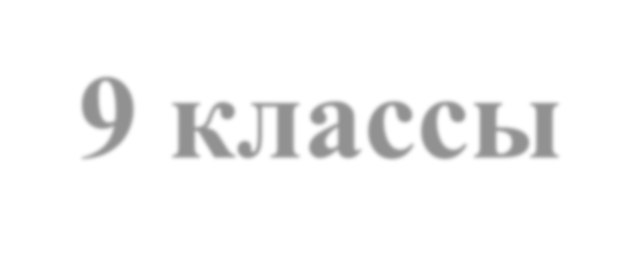 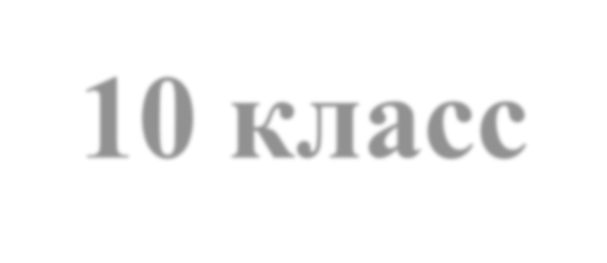 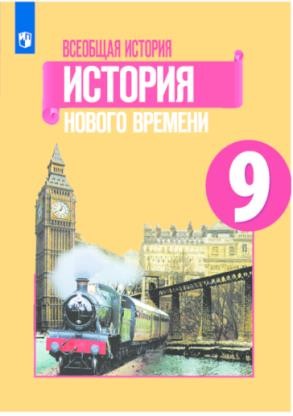 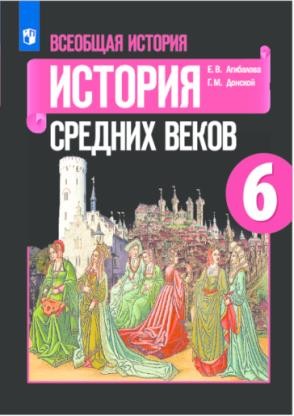 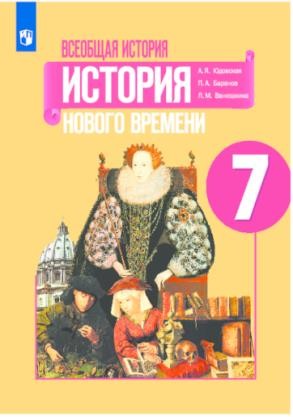 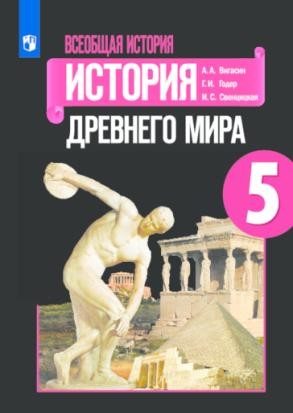 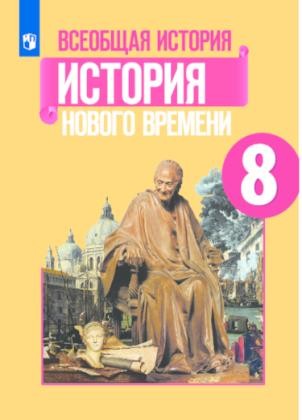 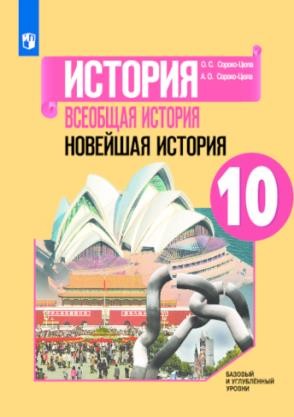 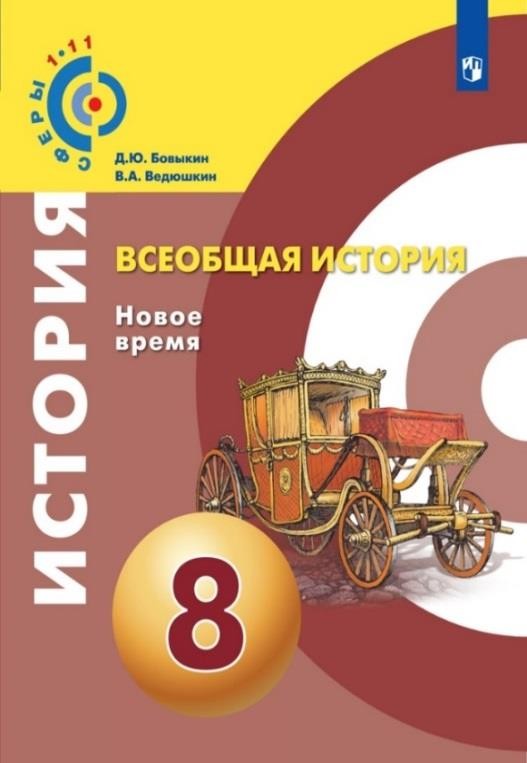 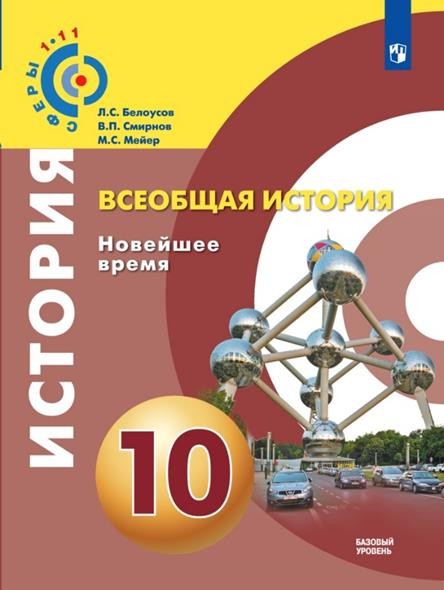 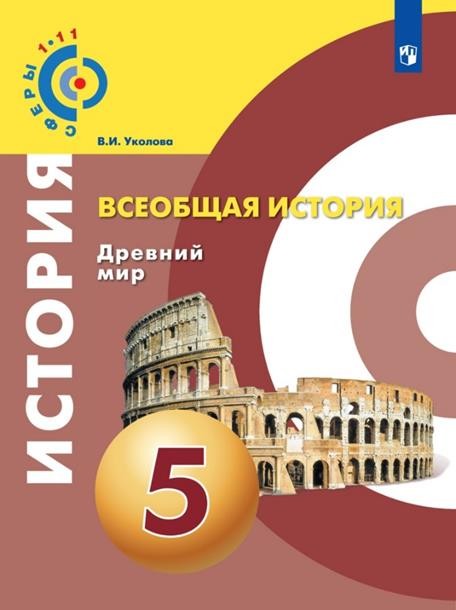 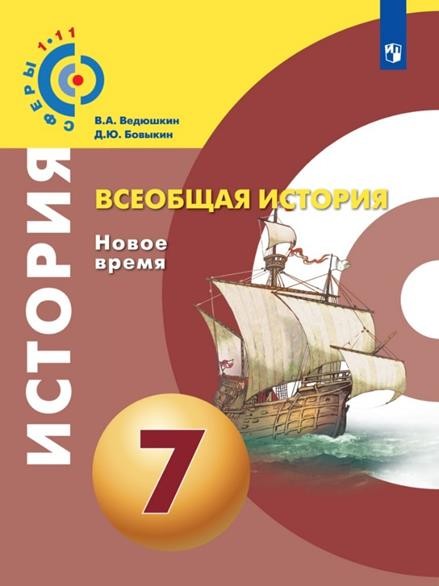 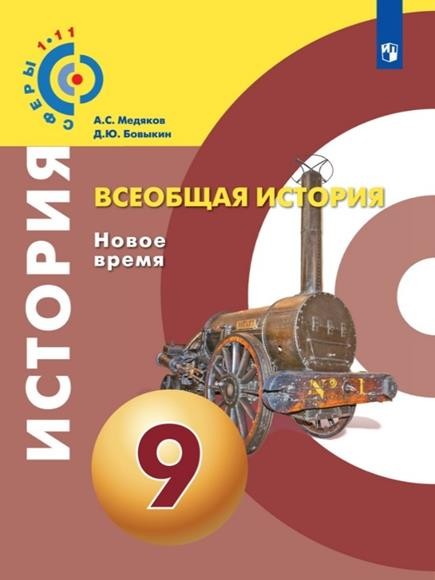 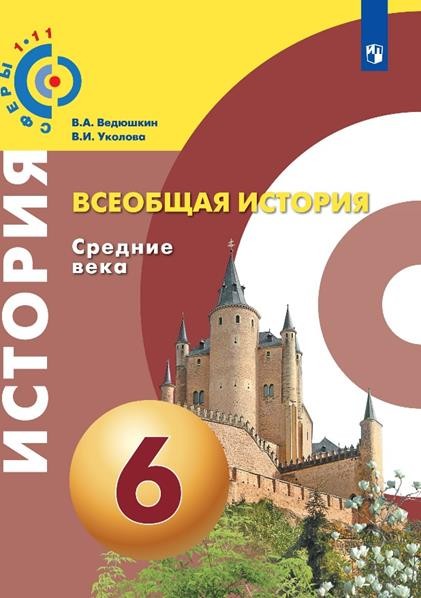 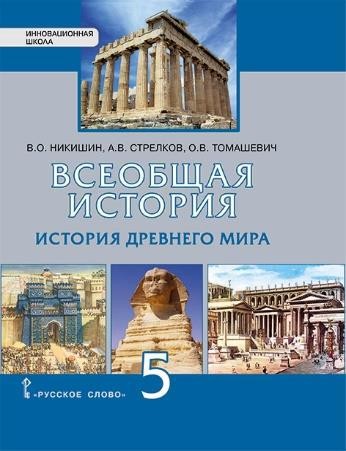 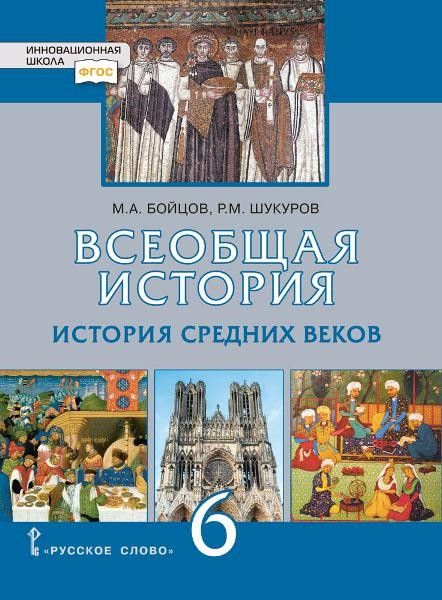 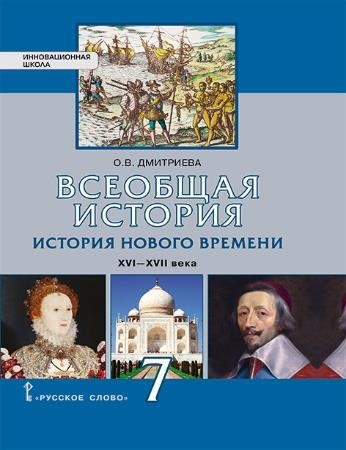 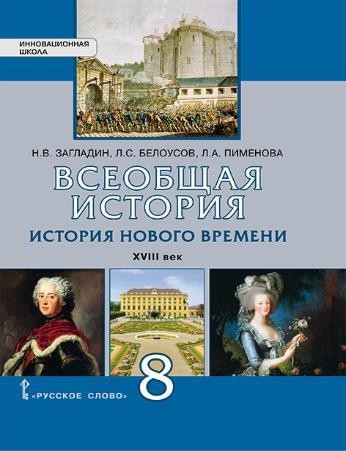 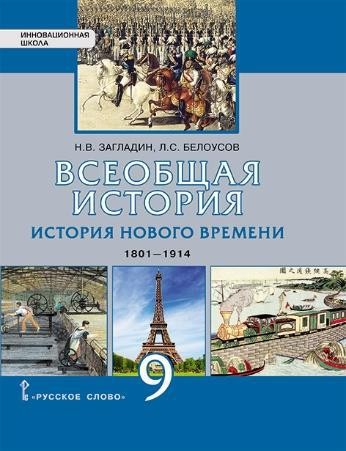 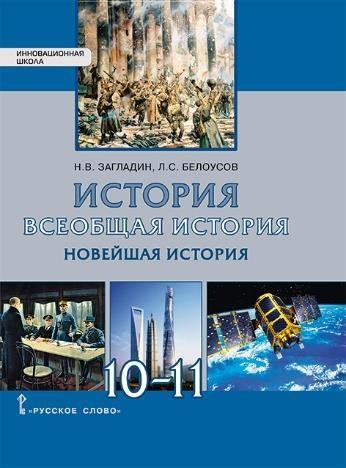 28
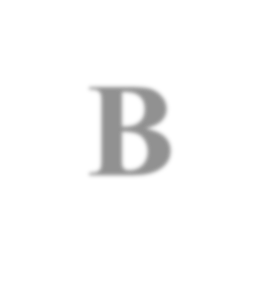 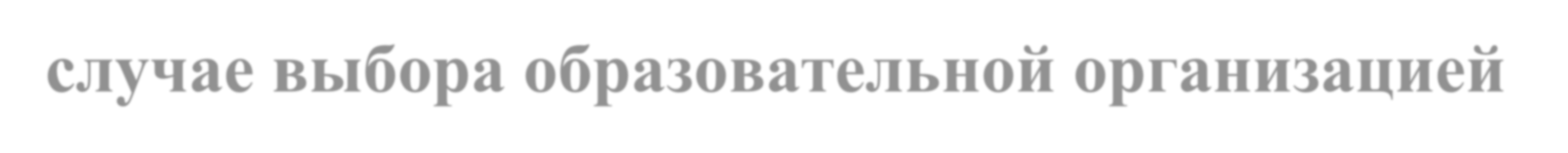 В случае выбора образовательной организацией
на уровне среднего общего образования учебников только для 10 класса  предлагается использовать эти учебники в течение двух лет обучения.
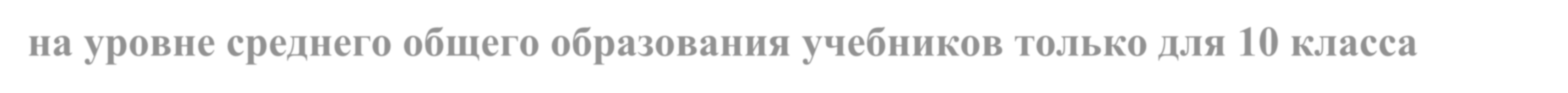 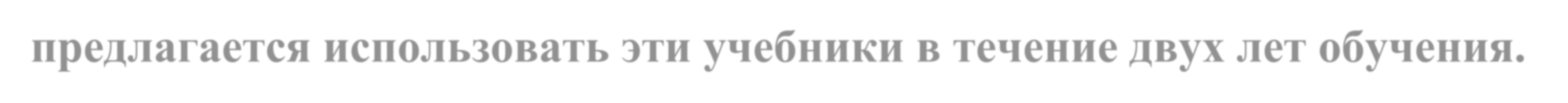 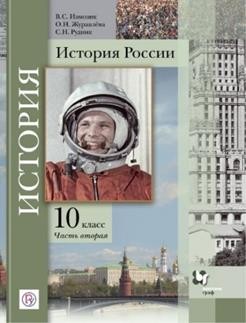 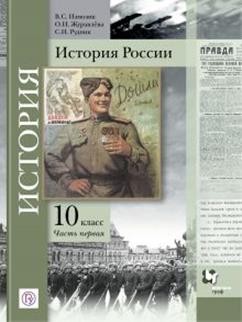 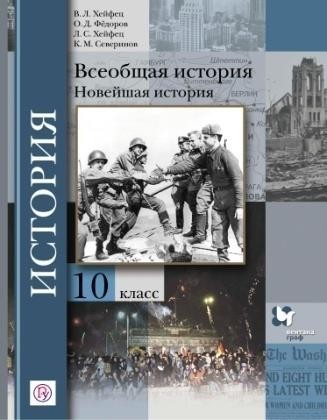 29
Учебники  ФПУ-2019
История России
Всеобщая история
Издательство
«Просвещение»
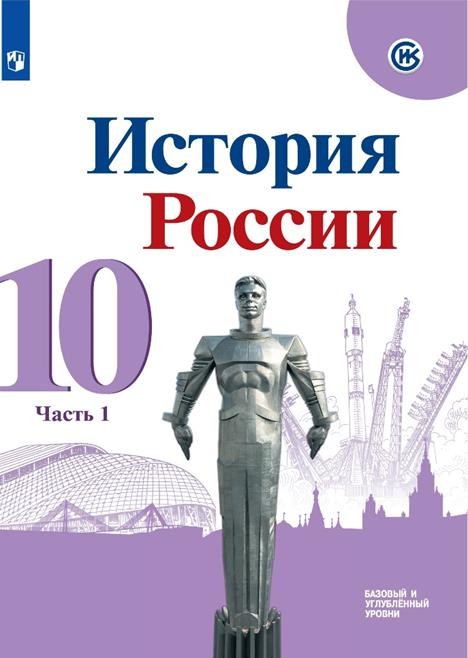 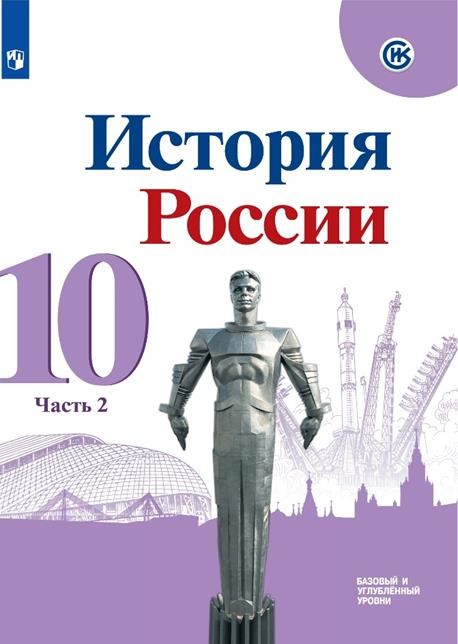 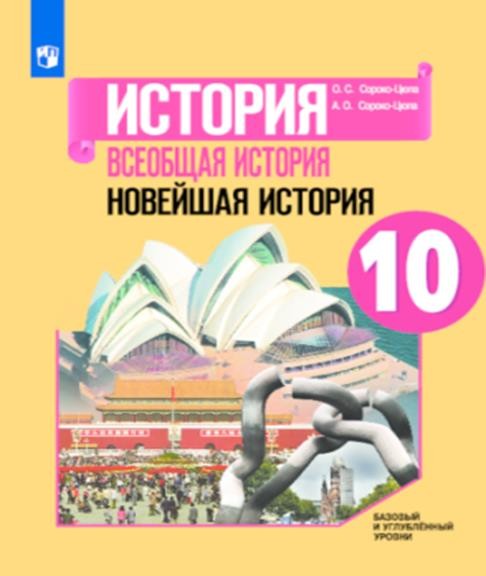 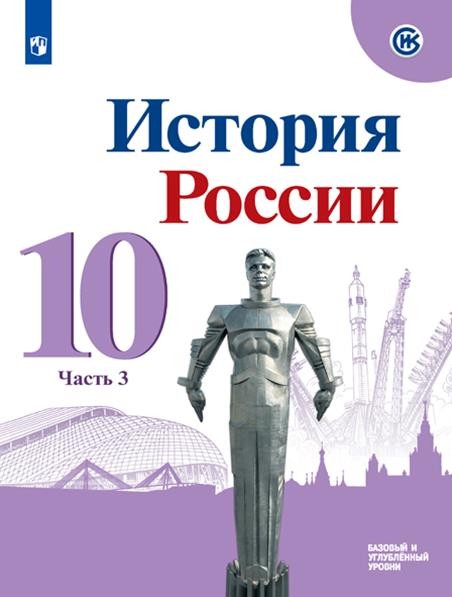 1.3.3.1.9.1. Сороко-Цюпа О.С.,
Сороко-Цюпа А.О./ Под  ред. Искендерова А.А.  10 класс. История.
Всеобщая история. Новейшая  история (базовый и  углублённый уровни)
1.3.3.1.3.1.Горинов М.М., Данилов А.А., Моруков М.Ю. и др./ Под ред.  Торкунова А.В.10 класс. История России (базовый и углубленный уровень) (в  3-х частях)
Издательство
«Дрофа»
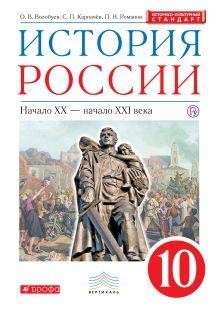 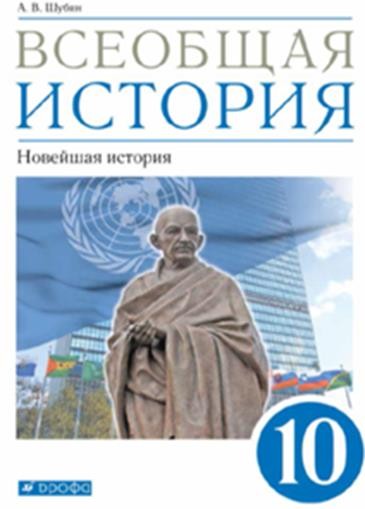 1.3.3.1.12.1. Шубин А.В.
10 класс. Всеобщая история.  Новейшая история (базовый и  углублённый уровни)
1.3.3.1.13.1. Волобуев О.В., Карпачёв С.П.,  Клоков В.А.	10 класс. История России.
Начало XX- начало XXI века
(базовый уровень)
Издательство
«Русское слово»
1.3.3.1.7.1. Никонов В.А., Девятов  С.В. Под ред. Карпова С.П.10 класс  История. История России 1914 г.−  начало XXI в. (базовый и  углублённый уровни) (в 2 частях)
1.3.3.1.4.1. Загладин Н.В.,
Белоусов Л.С. Под ред.
Карпова С.П. 10–11 класс. История.  Всеобщая история. Новейшая  история. 1914 г.−начало XXI в.  (базовый и углублённый
уровни)
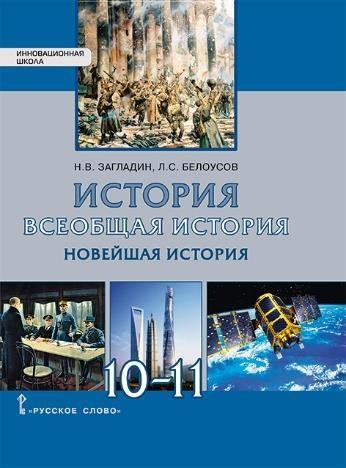 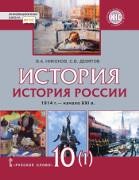 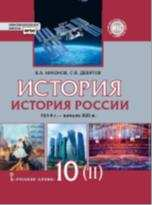 30
Для	изучения	истории	на	углубленном	уровне	в	10-11-х	классах
представленных
используются	соответствующие	учебники  в ФПУ-2020 https://fpu.edu.ru/fpu
издательств,
14
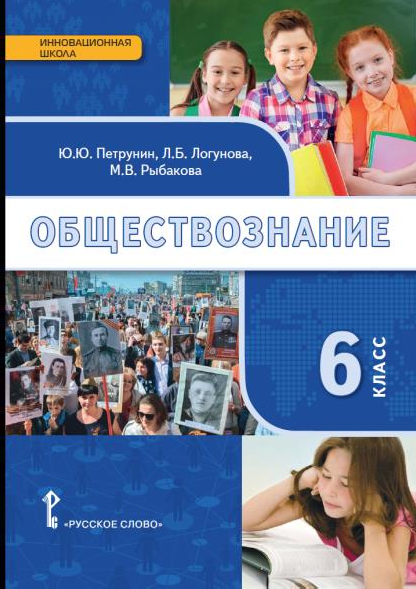 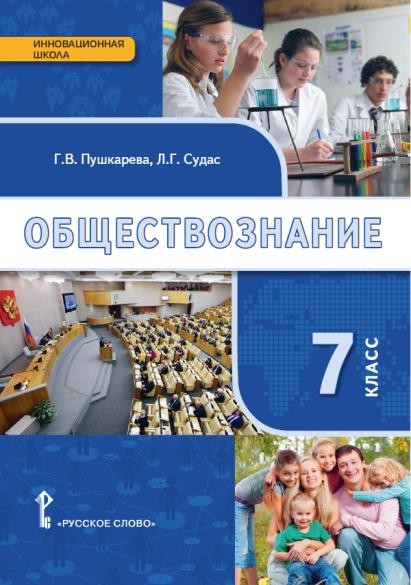 Новый учебно-методический комплекс по  обществознанию издательства «Русское слово»
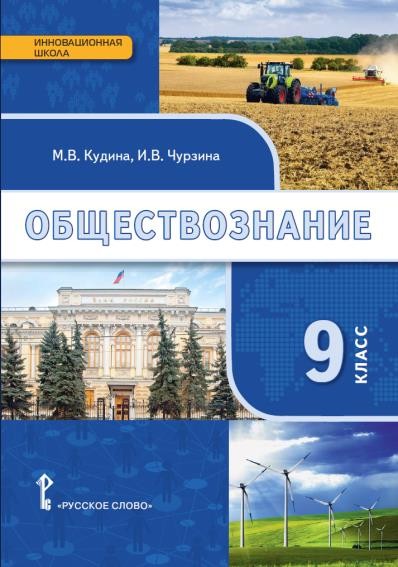 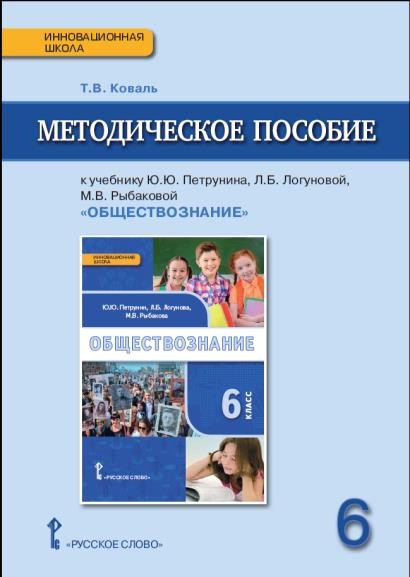 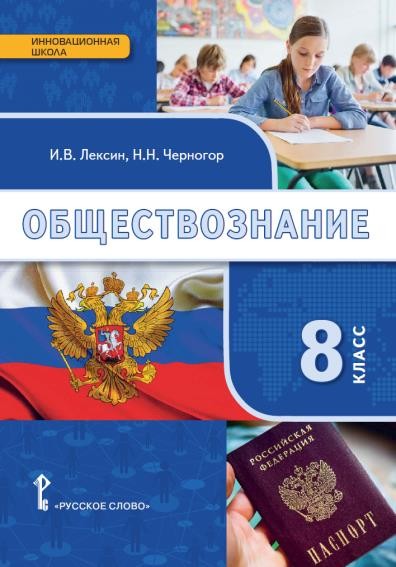 Электронная форма учебника
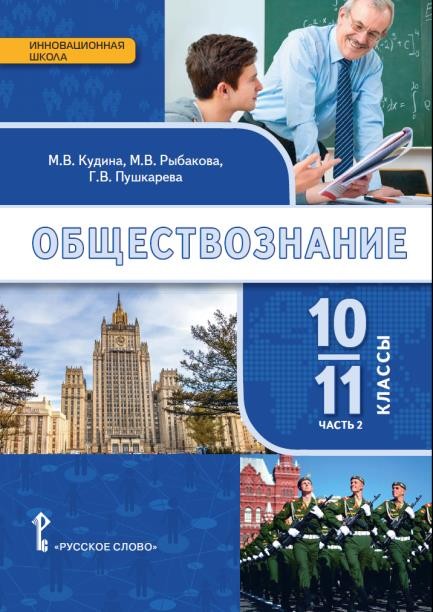 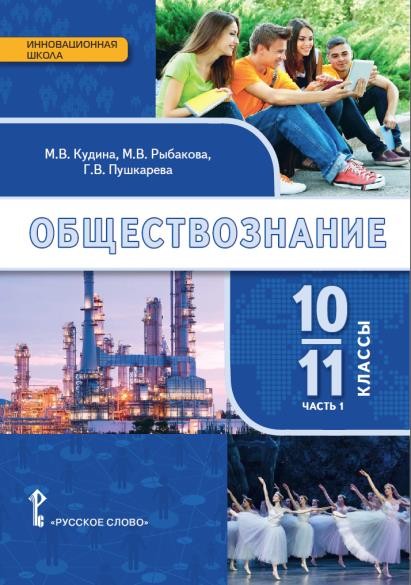 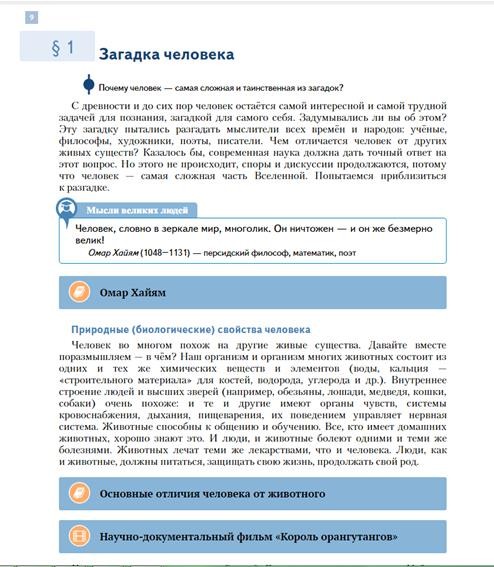 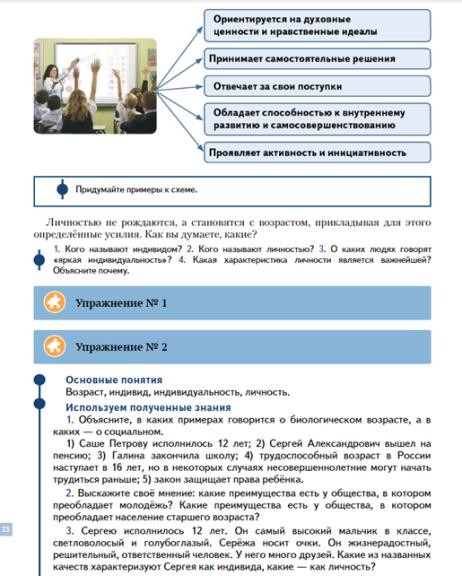 Единый навигатор по всем учебникам
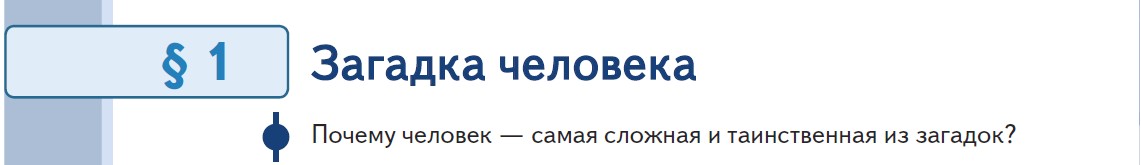 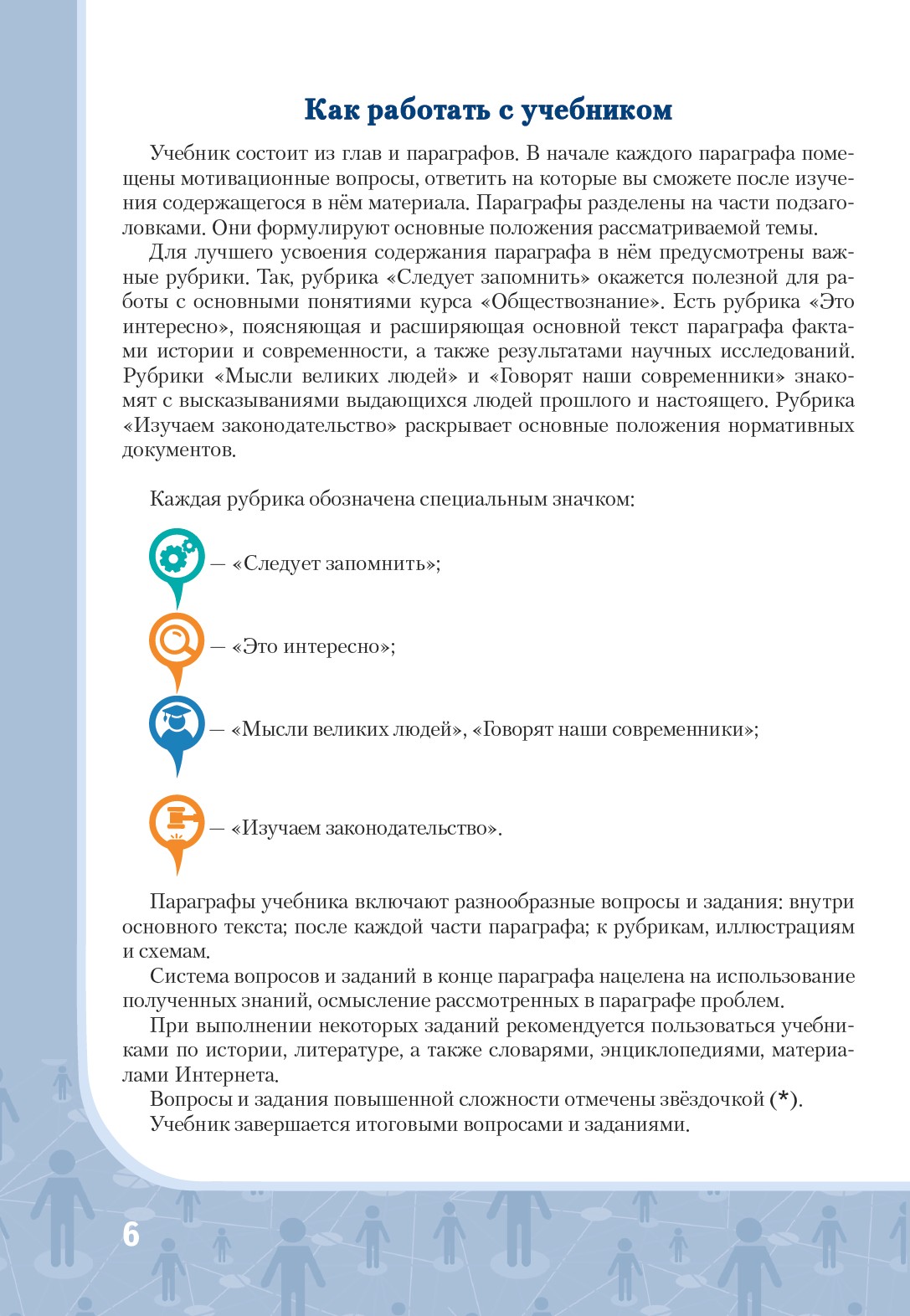 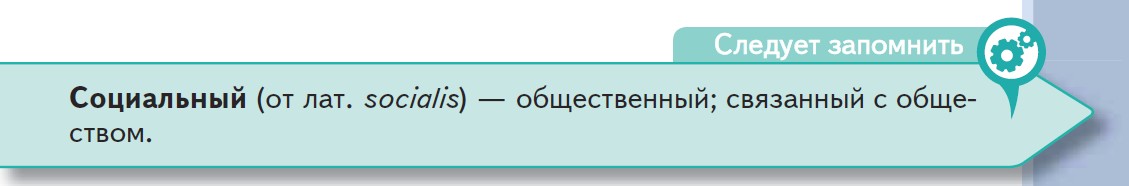 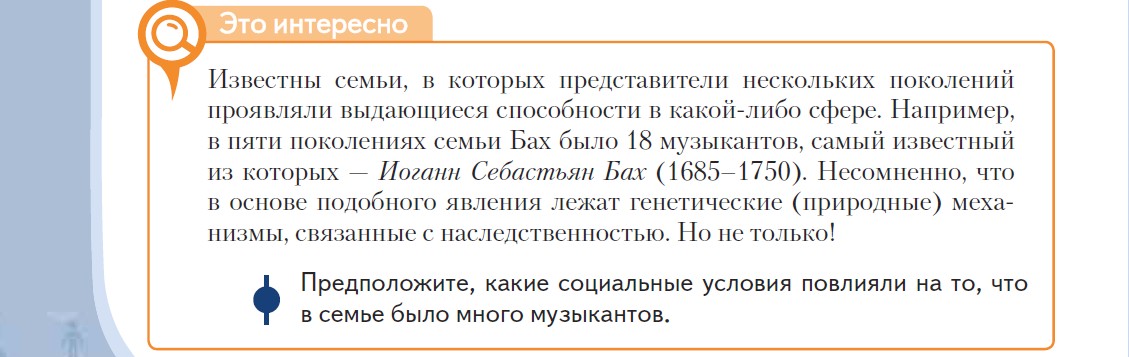 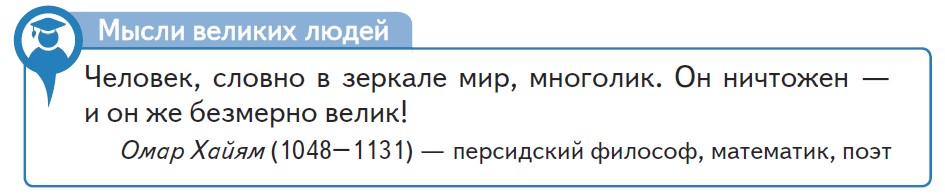 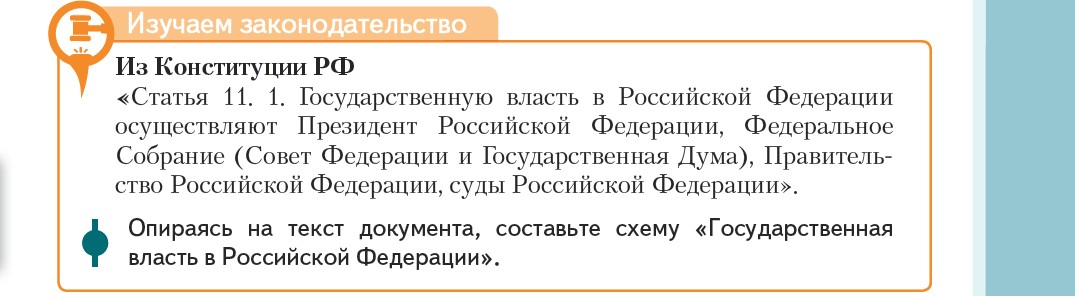 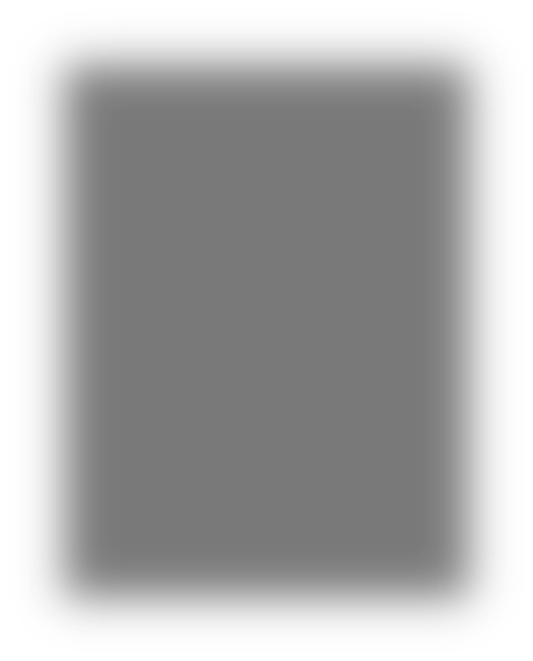 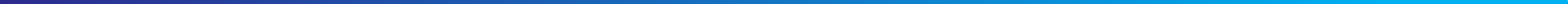 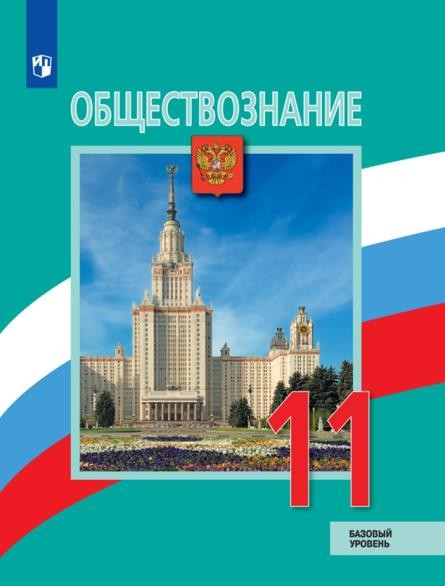 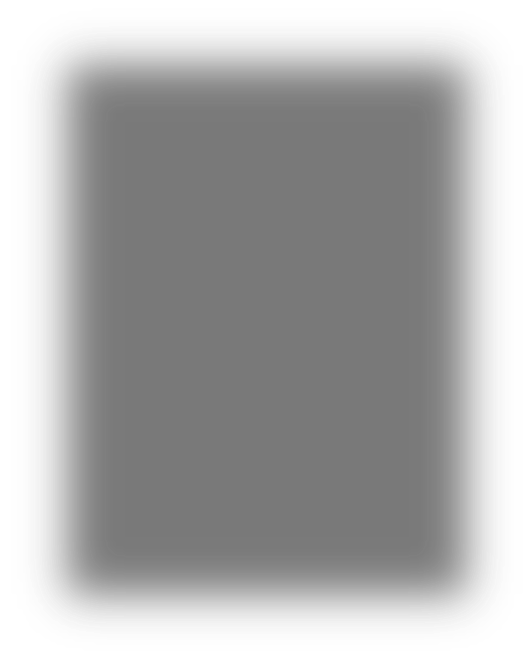 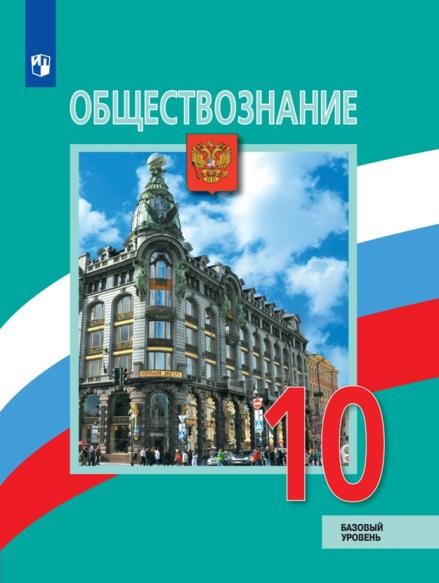 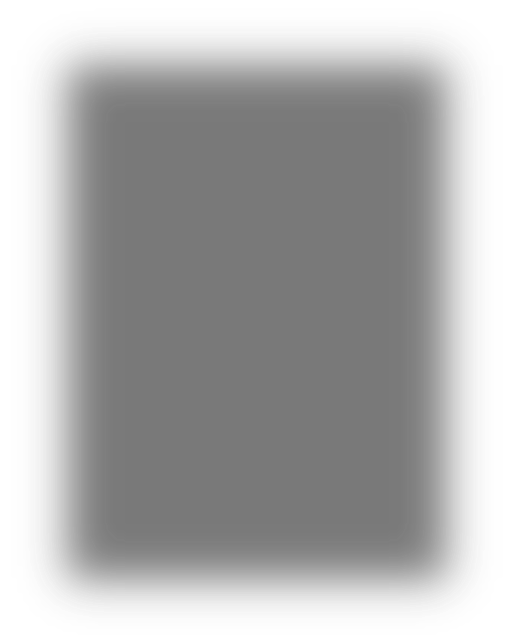 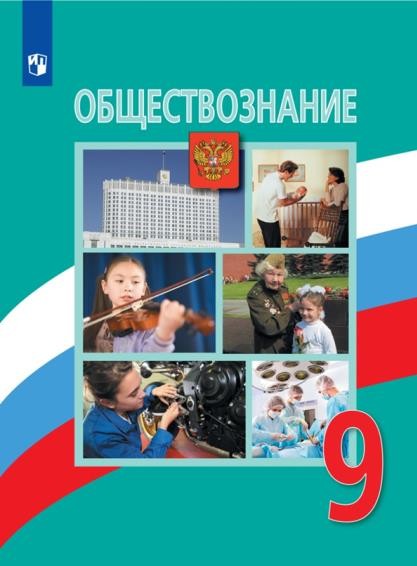 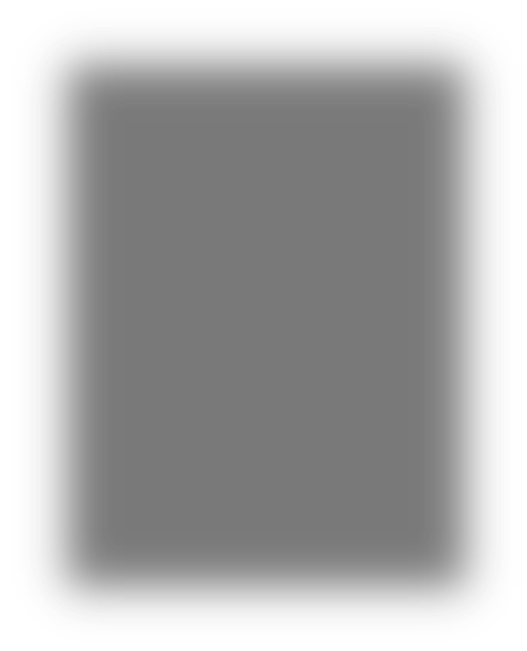 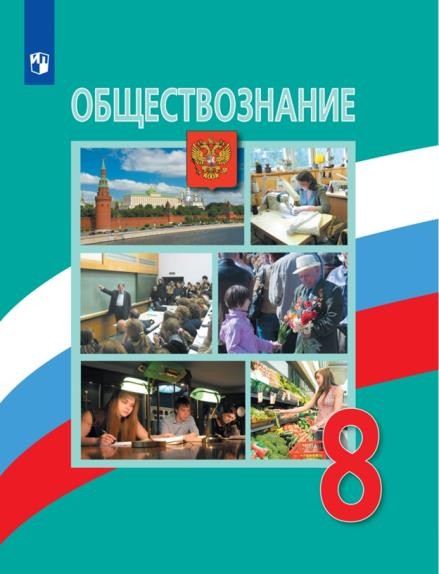 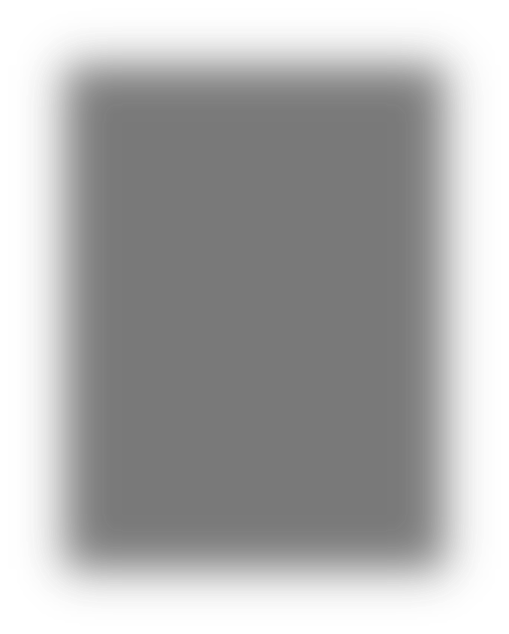 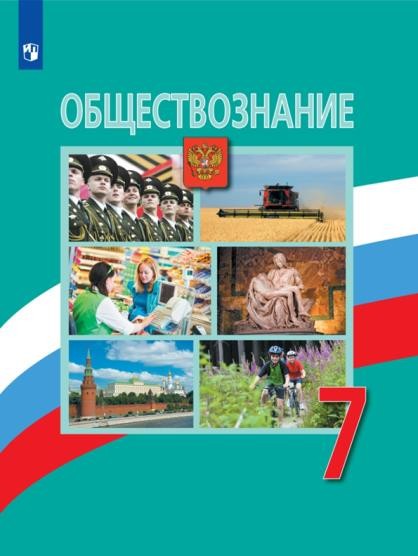 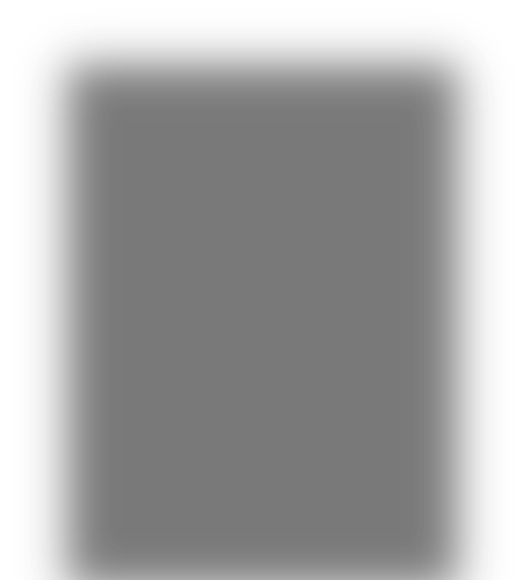 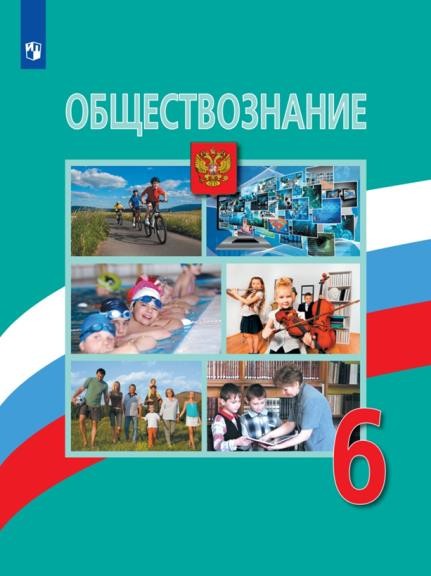 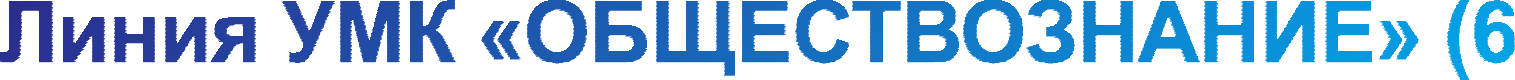 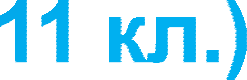 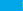 Авторы: Л.Н. Боголюбов и др.
Самая распространѐнная линия учебников по обществознанию в России
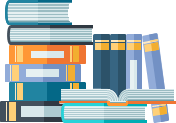 1.	УМК	прошел	содержательное	обновление  согласно Концепции преподавания учебного предмета
«Обществознание»: в 6 классе добавлены темы  социальной сферы жизни человека, 
в 7 классе – темы  политической  сферы жизни человека, 
в учебниках  7,  8, 11  классов  включен  модуль  по  основам  финансовой грамотности,   созданный   совместно   с  Центробанком РФ;
1.2.3.3.1.1
1.2.3.3.1.2
1.2.3.3.1.3
1.2.3.3.1.4
1.3.3.9.1.1
Государственной итоговой аттестации.
1.3.3.9.1.2
Номера учебников в ФПУ
© АО «Издательство "Просвещение"», 2020
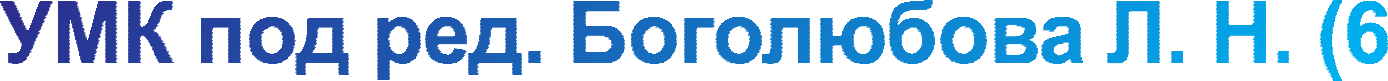 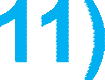 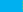 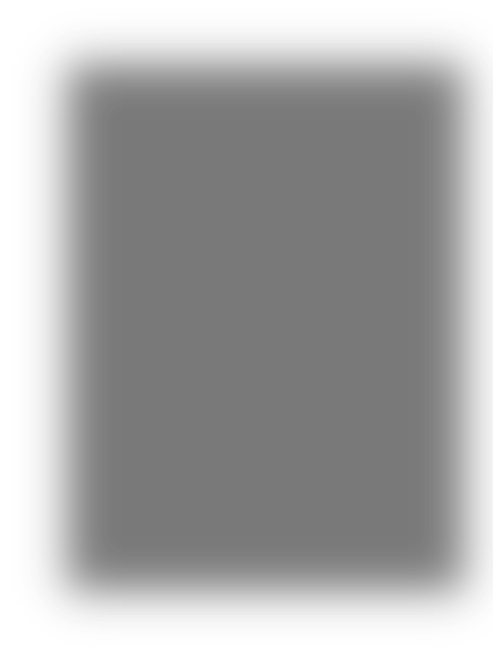 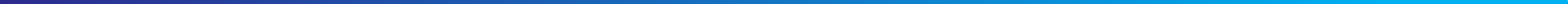 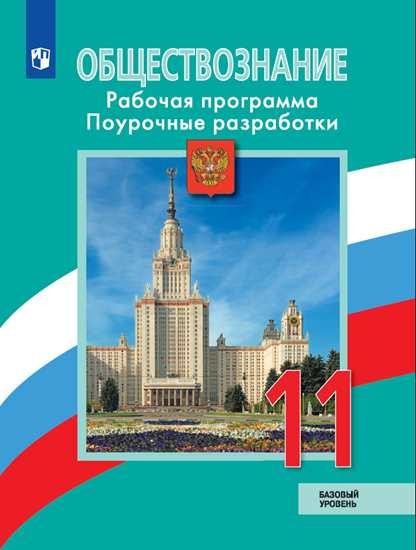 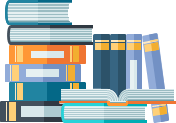 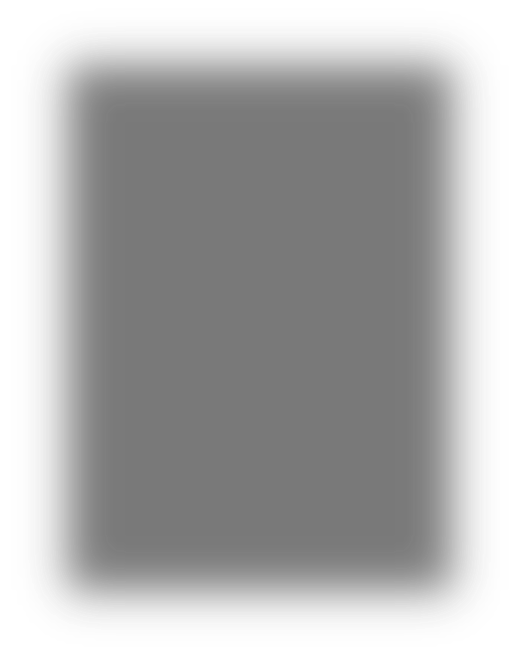 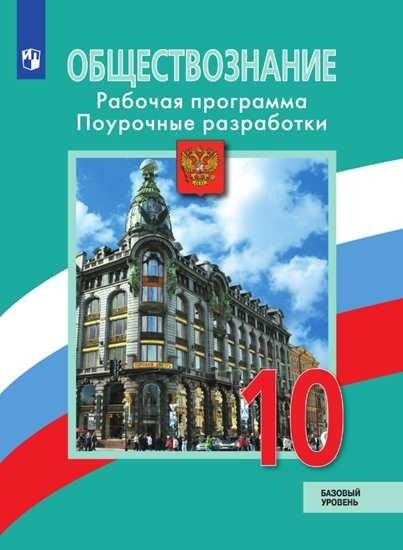 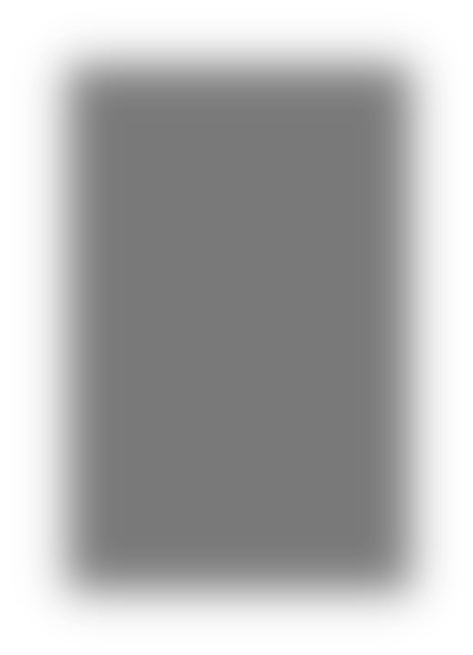 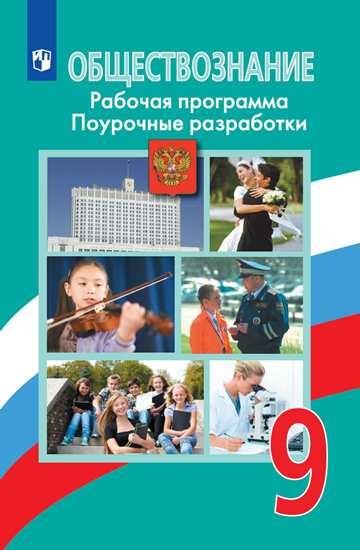 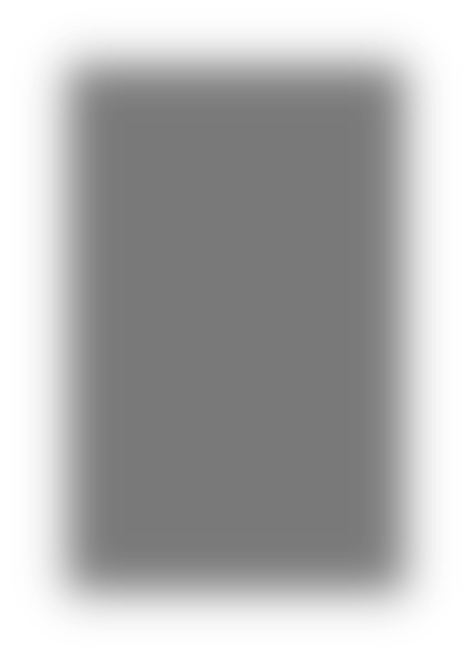 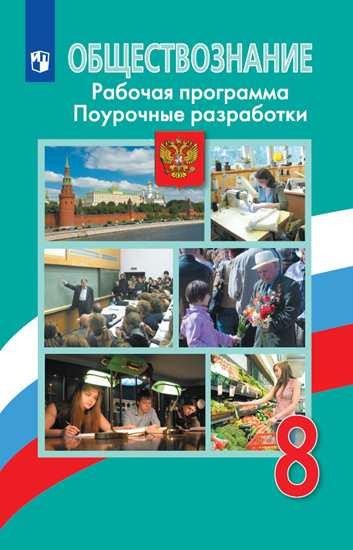 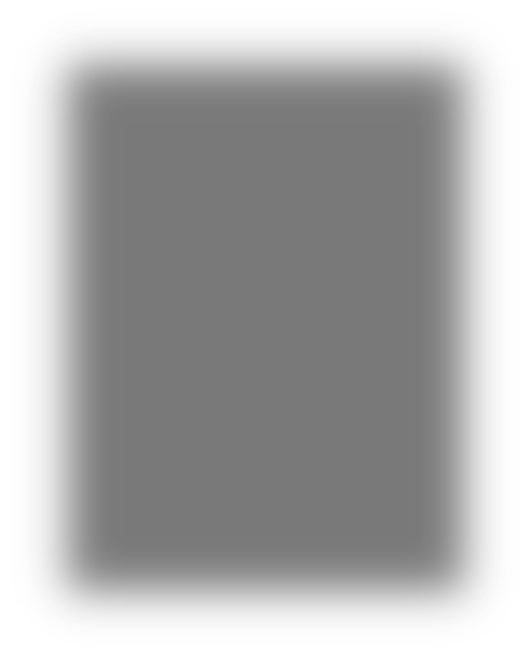 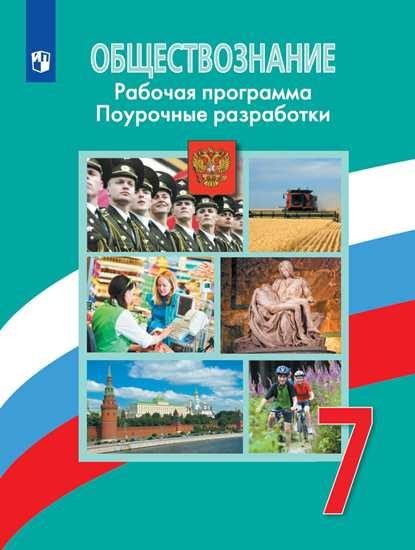 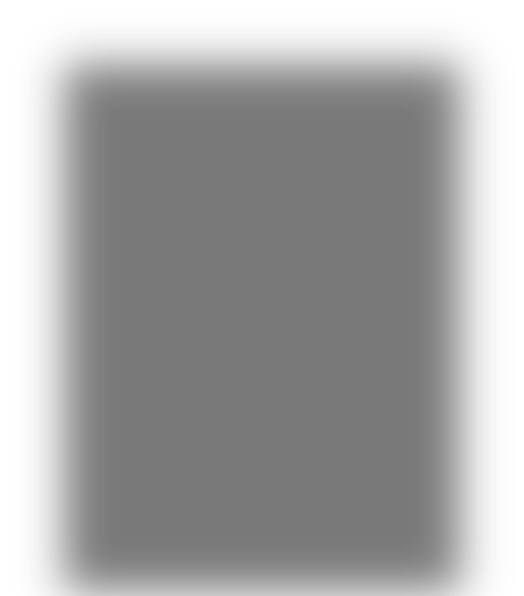 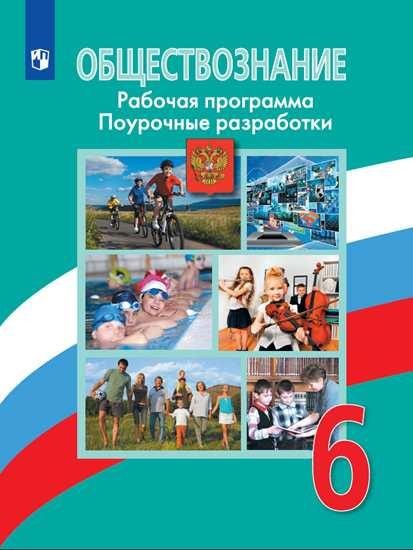 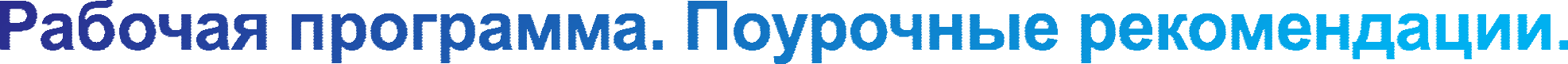 Комплекс методической поддержки для учителей состоит из рабочей  программы, календарно-тематического планирования, поурочных  разработок и методических рекомендаций, полностью соответствующие  Федеральным государственным образовательным стандартам.
Рабочая программа и поурочные разработки помогают сократить время
подготовки учителя к урокам.
Методический комплекс разработан с учетом оптимального выбора  методических приемов и средств, а также уровня подготовки учеников.
© АО «Издательство "Просвещение"», 2020
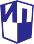 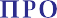 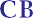 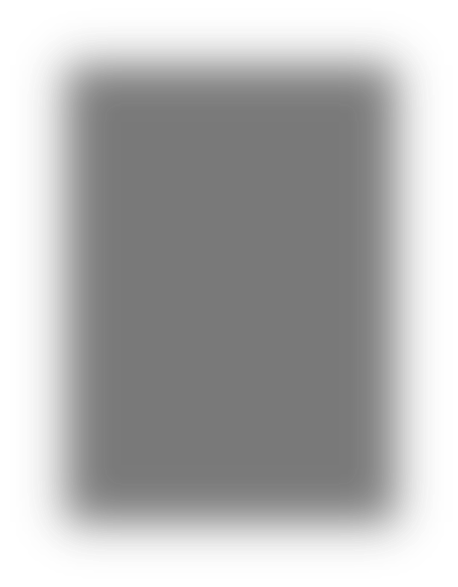 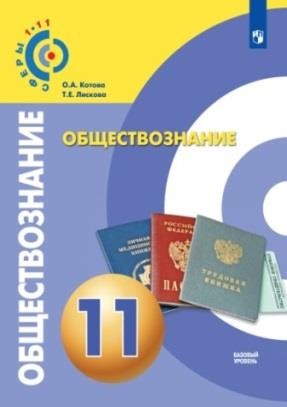 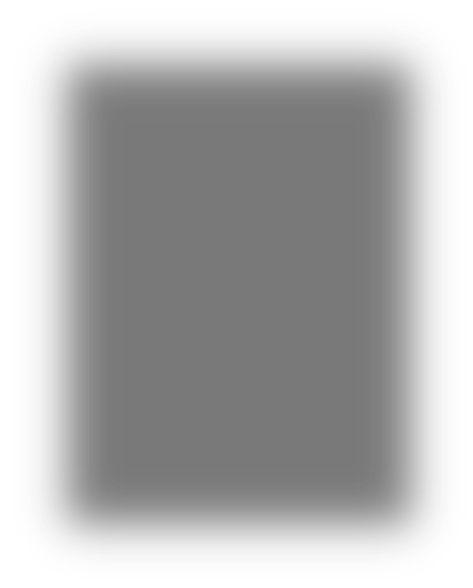 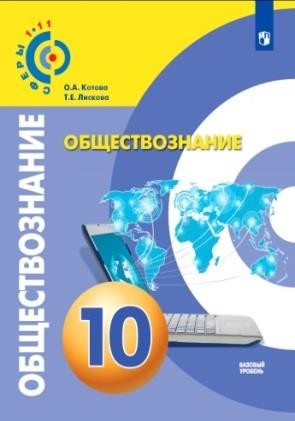 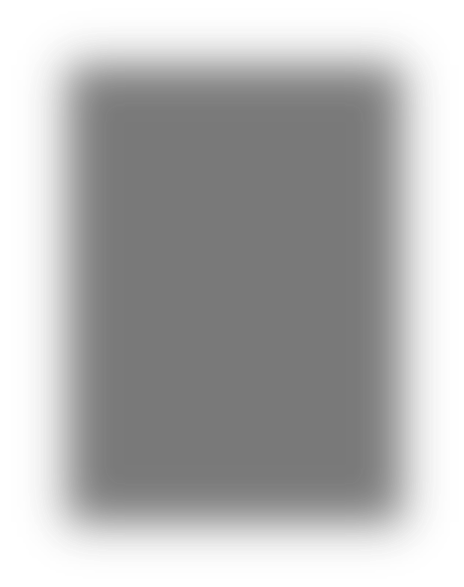 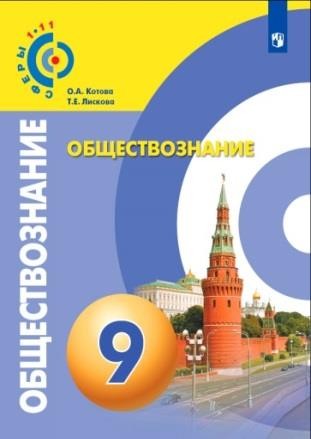 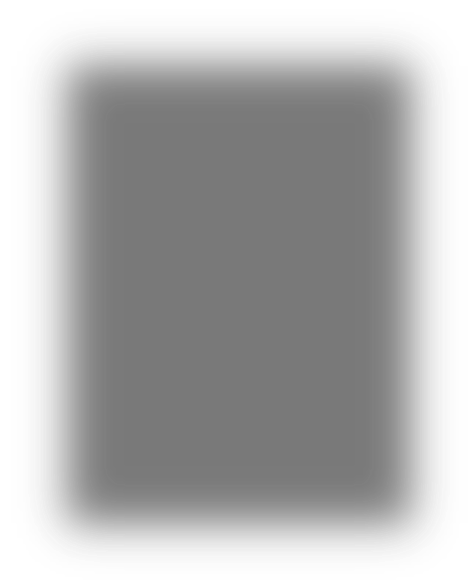 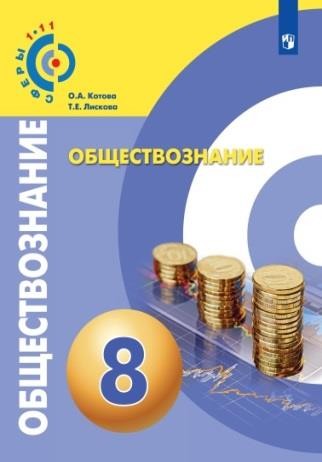 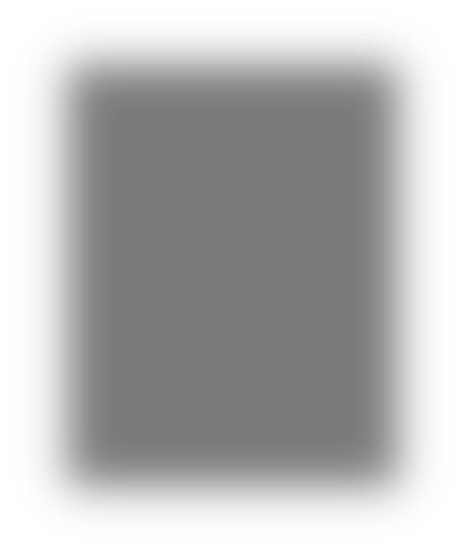 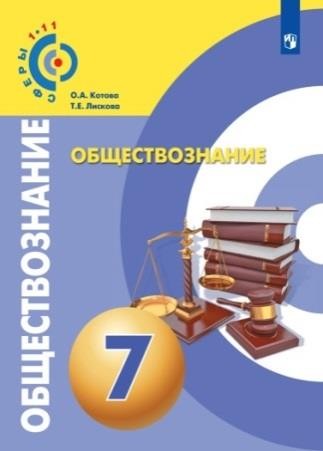 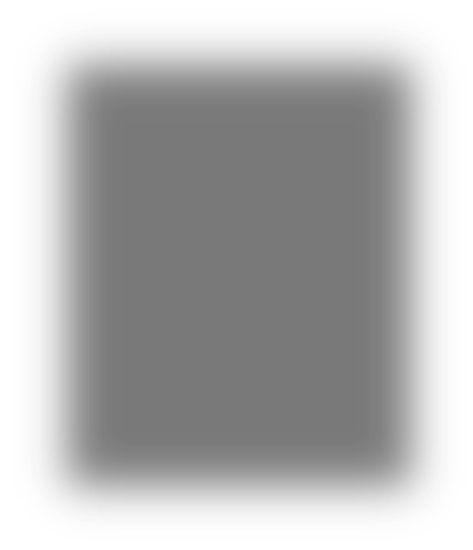 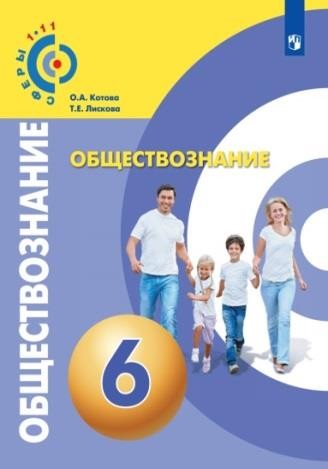 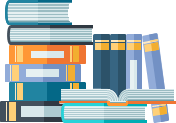 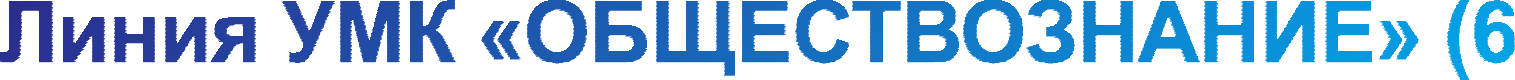 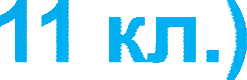 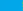 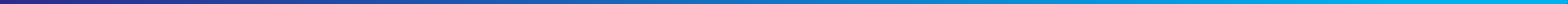 Авторы: О.А. Котова, Т.Е. Лискова
3. курс построен по принципу «емкость без  потери содержания», что позволяет достичь  необходимого уровня усвоения контрольных элементов  содержания государственной итоговой аттестации.
1.2.3.3.2.1
1.2.3.3.2.2
1.2.3.3.2.3
1.2.3.3.2.4
1.3.3.9.2.1
36
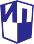 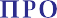 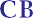 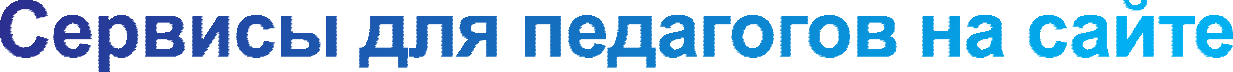 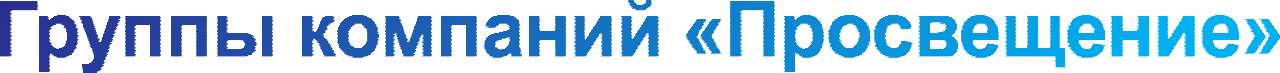 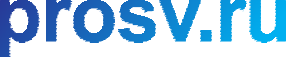 Каталог
Горячая линия
Рабочие
программы
Презентации и рекламные  материалы
Материалы для подготовки к  участию в международных
исследованиях
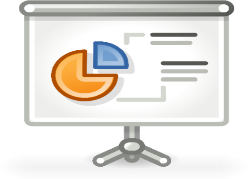 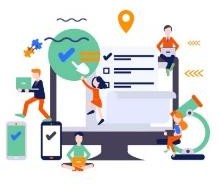 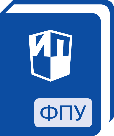 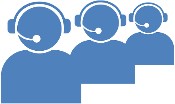 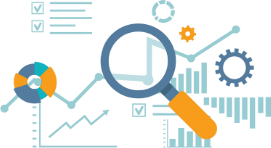 prosv/ru/pages/pisa.html
catalog.prosv.ru
vopros@prosv.ru
prosv.ru
prosv.ru/reklama/
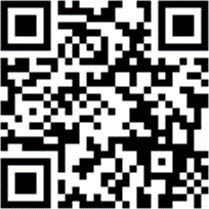 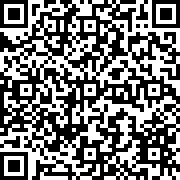 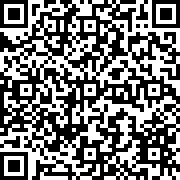 academy.prosv.ru
shop.prosv.ru
vopros@prosv.ru
Всероссийские проверочные работы
Не ЕГЭ!
самодиагностика школы
объективное информирование родителей об уровне знаний ребенка
совершенствование качества преподавания
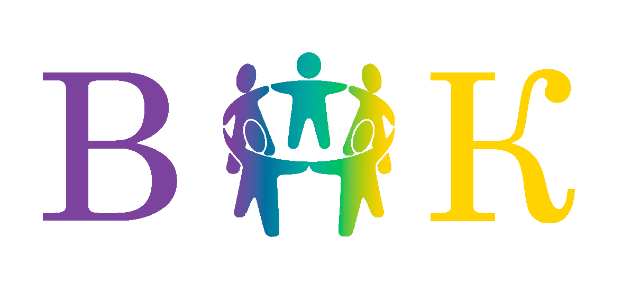 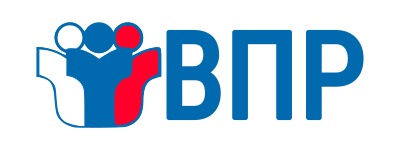 Результаты по истории в 2020 г. и 2021 г. НИЖЕ, чем по РФ и Пермскому краю.
[Speaker Notes: Следует обратить внимание, что по русскому языку в 2021г.   только 29,44% пятиклассников МБОУ «ВОК» имеют базовый уровень, а ниже среднего – 40,12%. 
Настораживает тот факт, что более половины (56%) обучающихся 5 класса МБОУ «ВОК» по биологии показали уровень ниже среднего.]
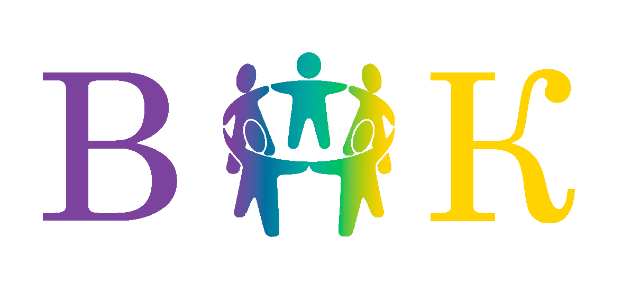 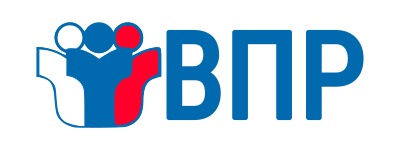 По английскому языку в 7 классе в МБОУ «ВОК» отрицательная динамика результатов в сравнении с 2020 г., тогда как на уровне края и России данный показатель имеет положительную динамику.
[Speaker Notes: Средний балл по всем предметам в 7 классе в МБОУ «ВОК» в сравнении с 2020 г. имеет положительную динамику, однако по английскому языку присутствует отрицательная динамика результатов, так как количество обучающихся, показывающих низкий уровень выросло на 3,5% и составляет 55,4%, а с базовым и высоким уровнем уменьшилось на 3,5 %.]
Результаты  ЕГЭ
ЕГЭ-2020 г.
ЕГЭ-20121г.
Результаты  ЕГЭ  в динамике 2019/2021уч.год(ВГО)
Результаты ЕГЭ в динамике 2019-2021уч.год(муниципалитет/край)
Результаты ЕГЭ. Высокобалльники
Феклистова Е., Мошев А.-97 баллов(о)
Феклистова Е.(96), Козлов Д., Бартова Д.(88)(и)
Диапазон от 81-100баллов
5 обучающихся – история(36%)
10 обучающихся- обществознание(26%)
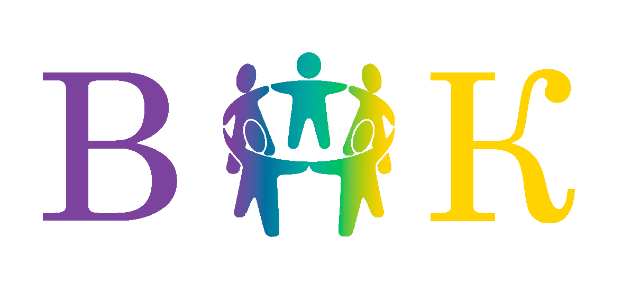 Результаты ЕГЭ
81 и более баллов обеспечил  21 учитель по 9 предметам
Результаты ЕГЭ
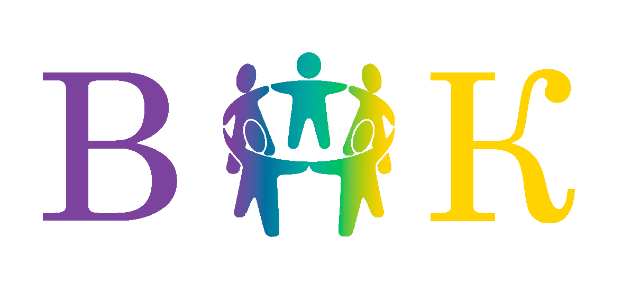 Результаты контрольных работ
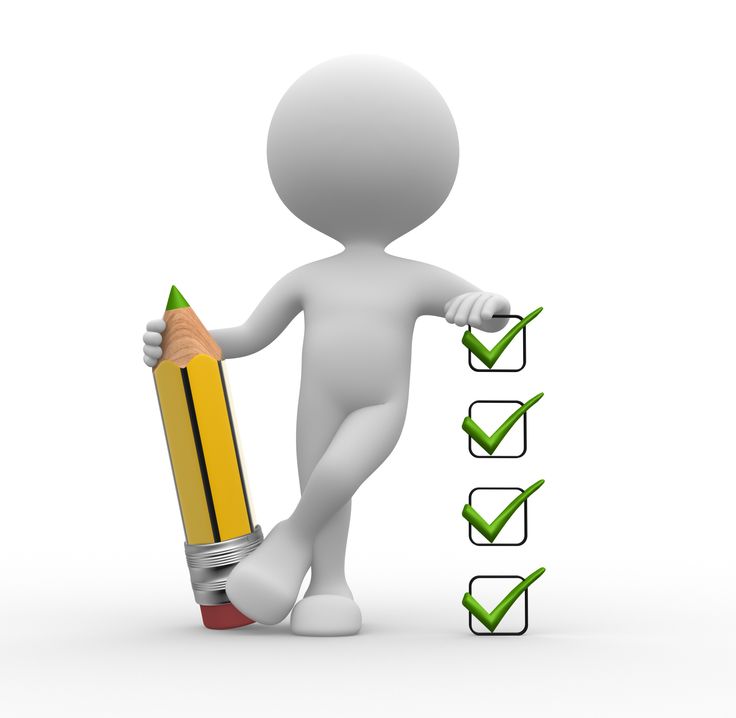 Методическая тема:
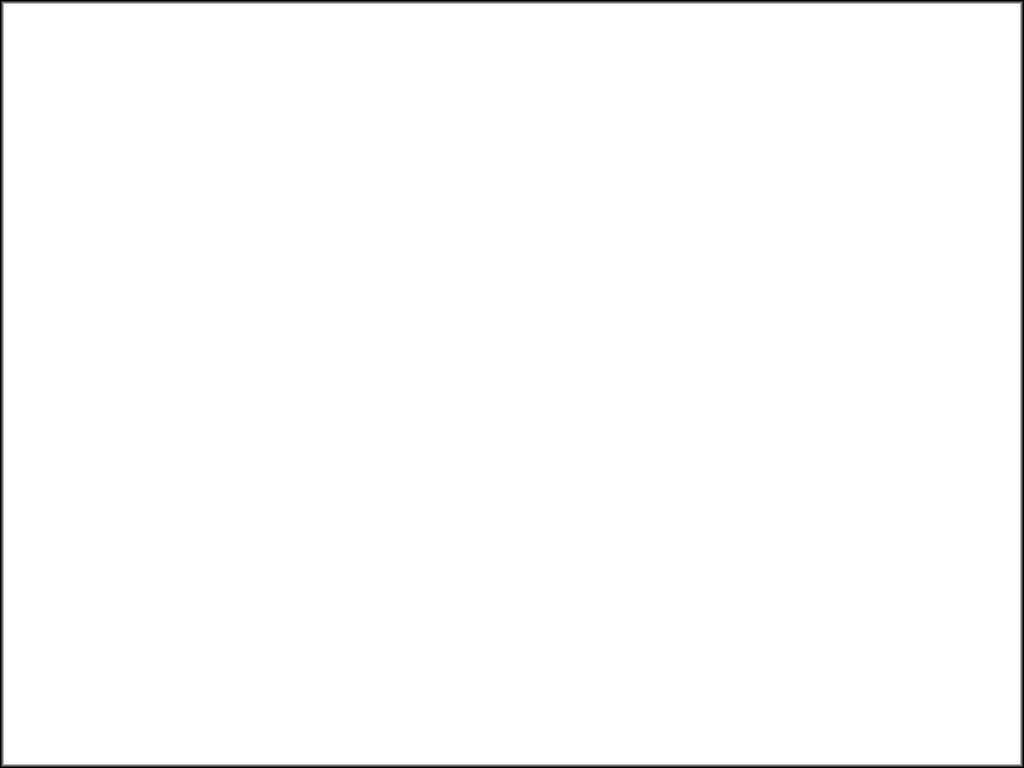 Совершенствование профессиональных компетенций педагогов в условиях введения НСУР, обновления содержания историко-обществоведческого образования.
Цель
Задачи
Мероприятия. Ближайшие.